Terugblik 35 jaar bediening
Miel
&Rietje
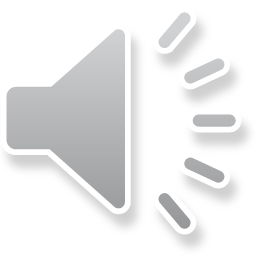 Laten we bij het beginbeginnen…
Doop Miel en Rietje
35 jaar geleden
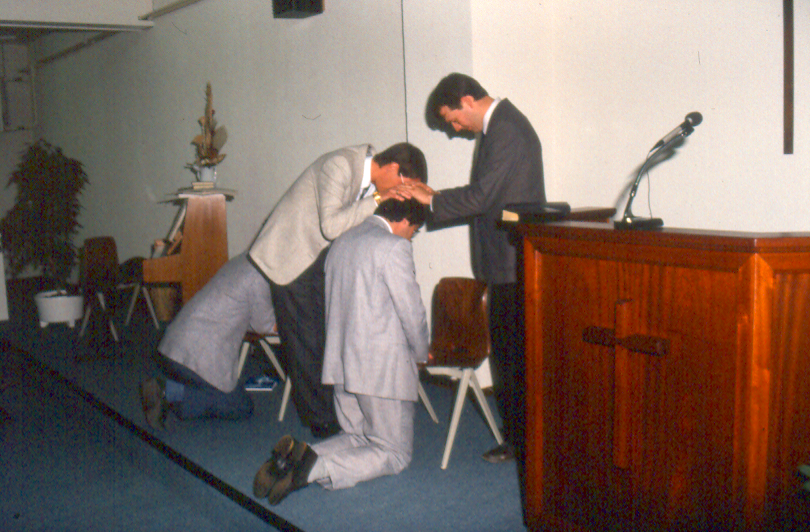 Aanstellen van Edward en Miel als oudsten
35 jaar geleden
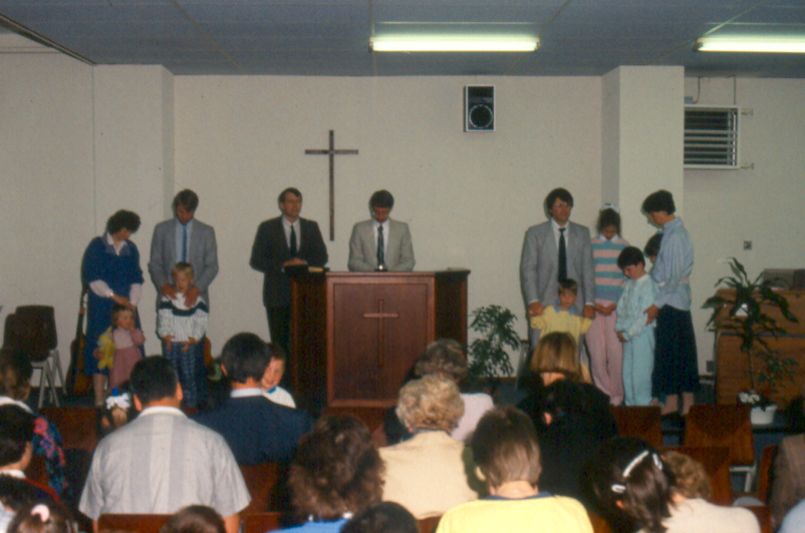 Aanstellen van Edward en Miel als oudsten
Bediening…
Rietje met kinderen…
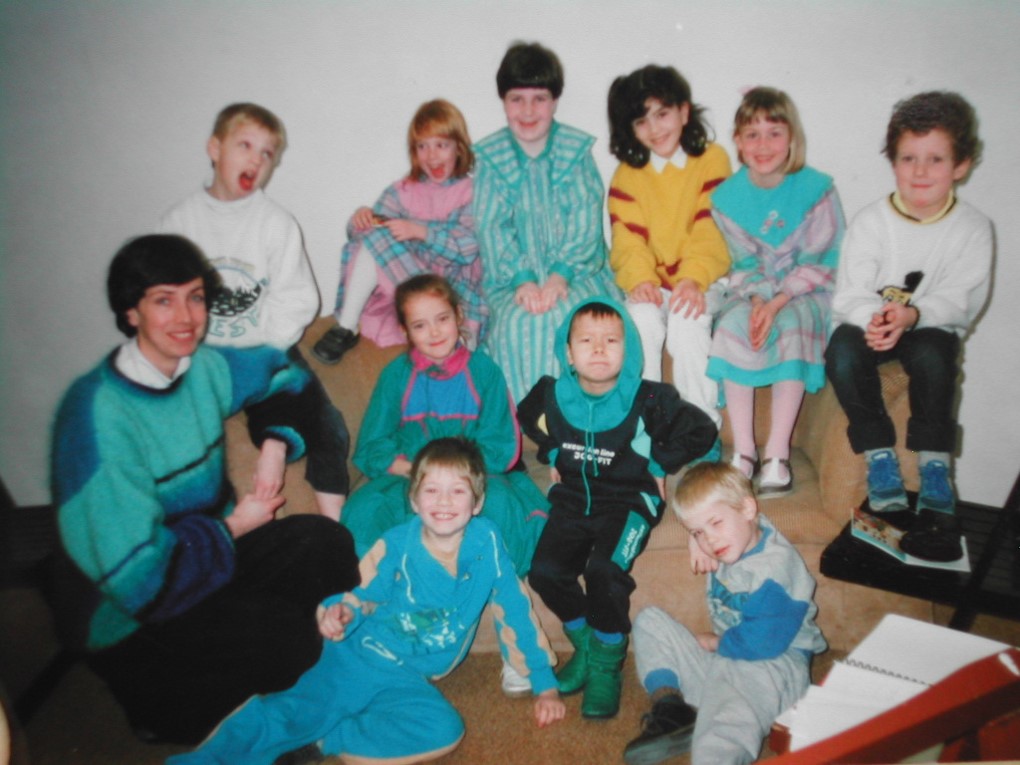 Marktkraam
Preken…
Miel mag al lang voorgaan
Miel mag al lang voorgaan
2006
Miel mag al lang voorgaan
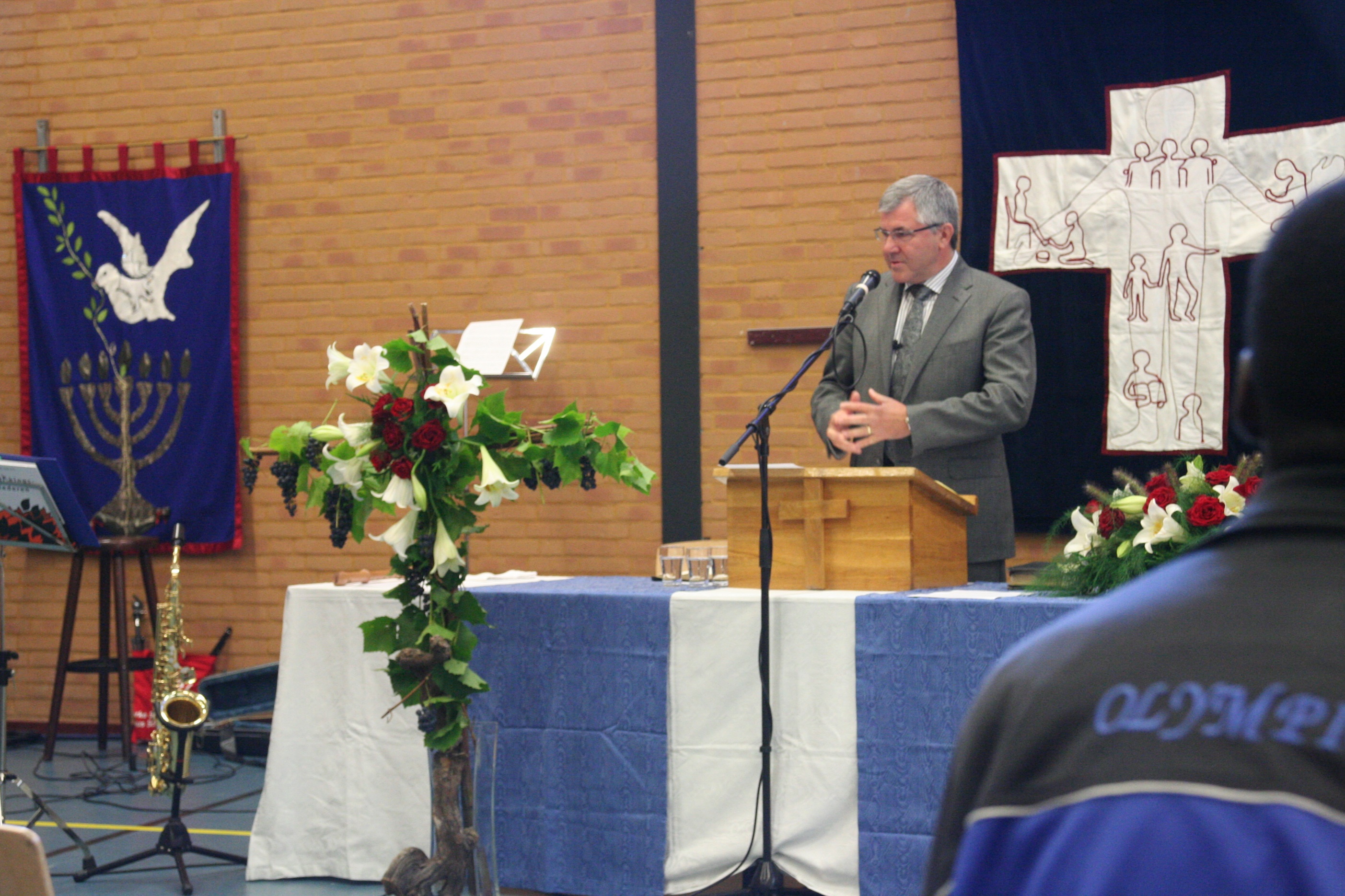 2008
Inzegening als voorganger
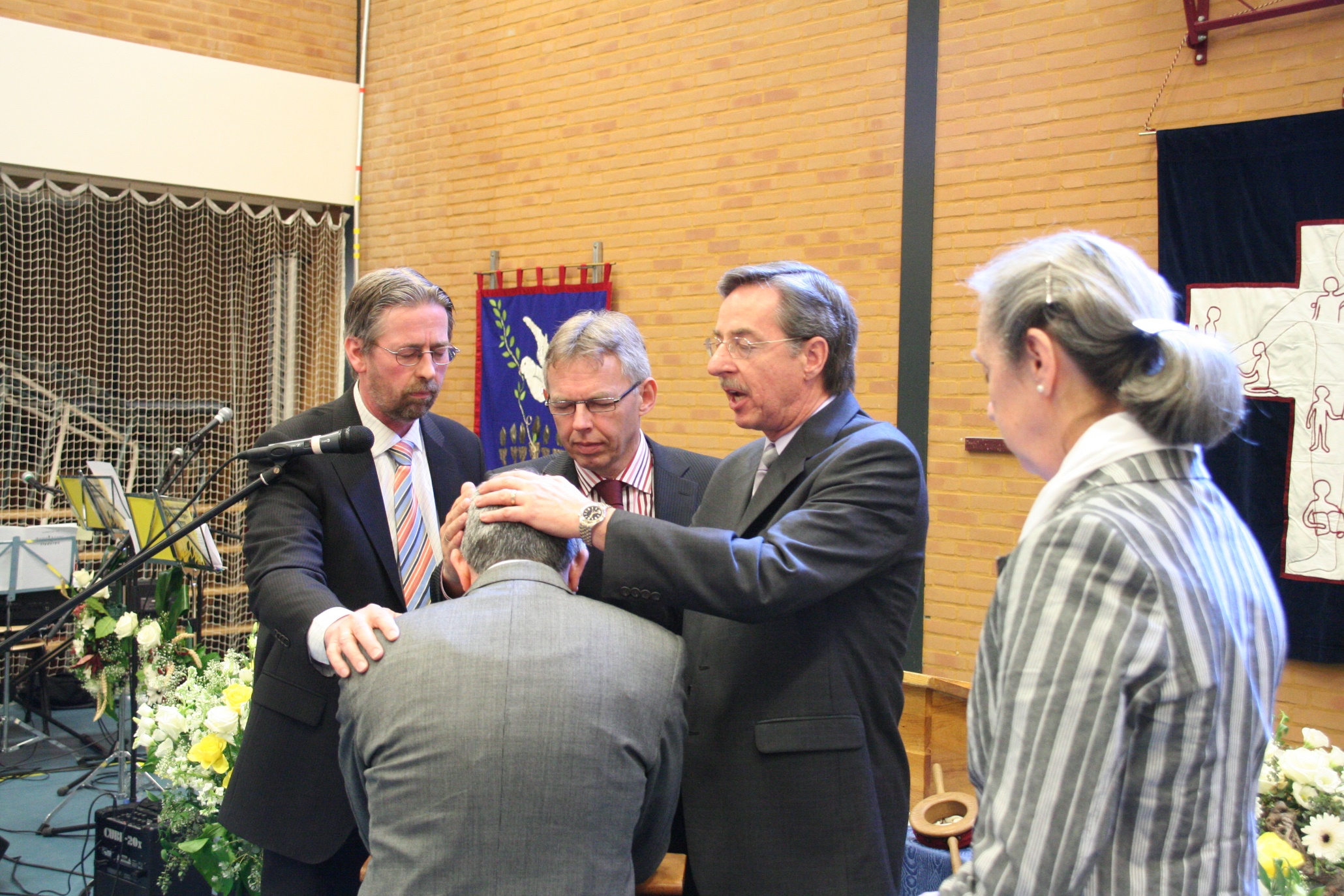 2008
Miel mag al lang voorgaan
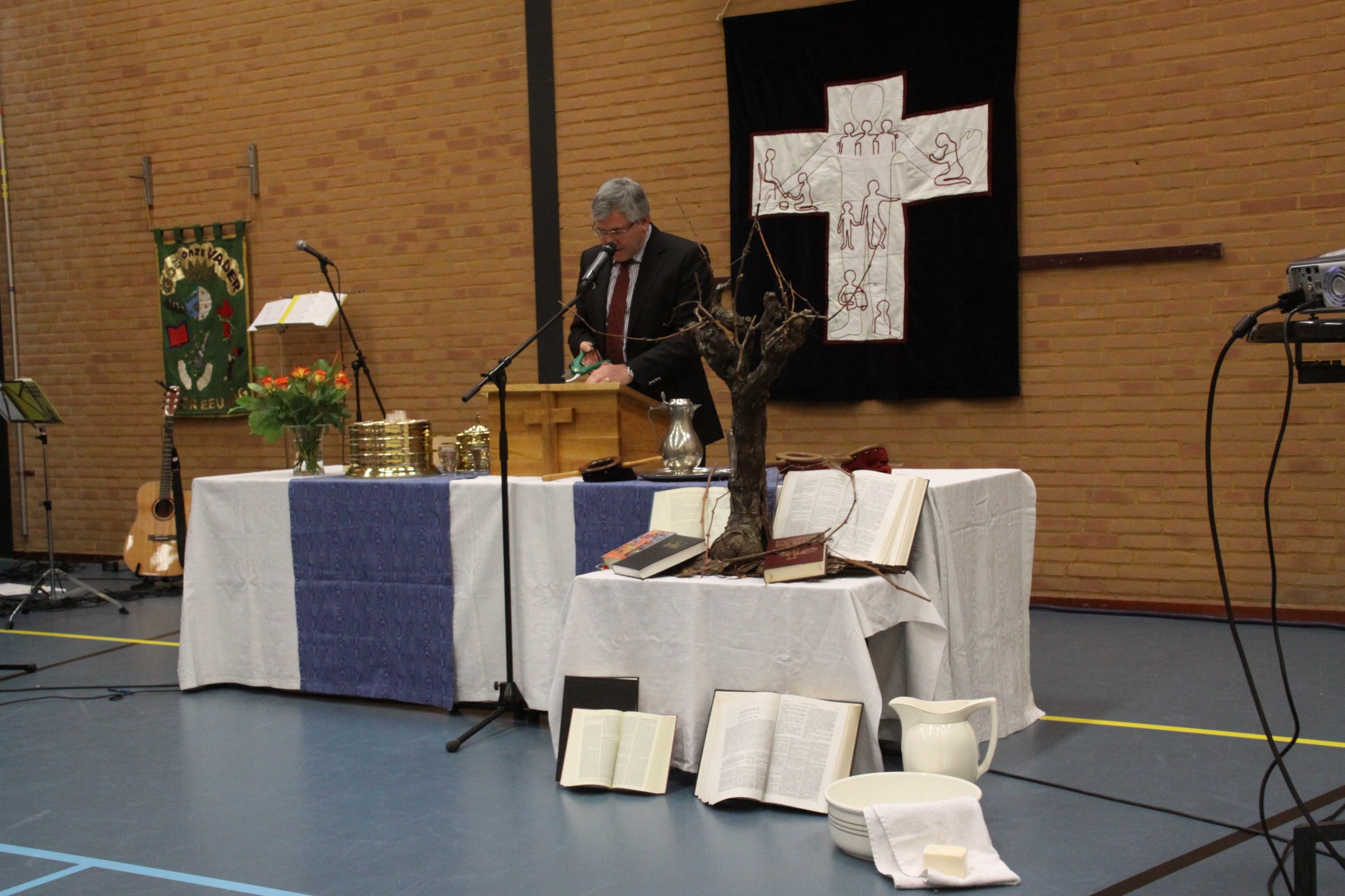 2010
Miel mag al lang voorgaan
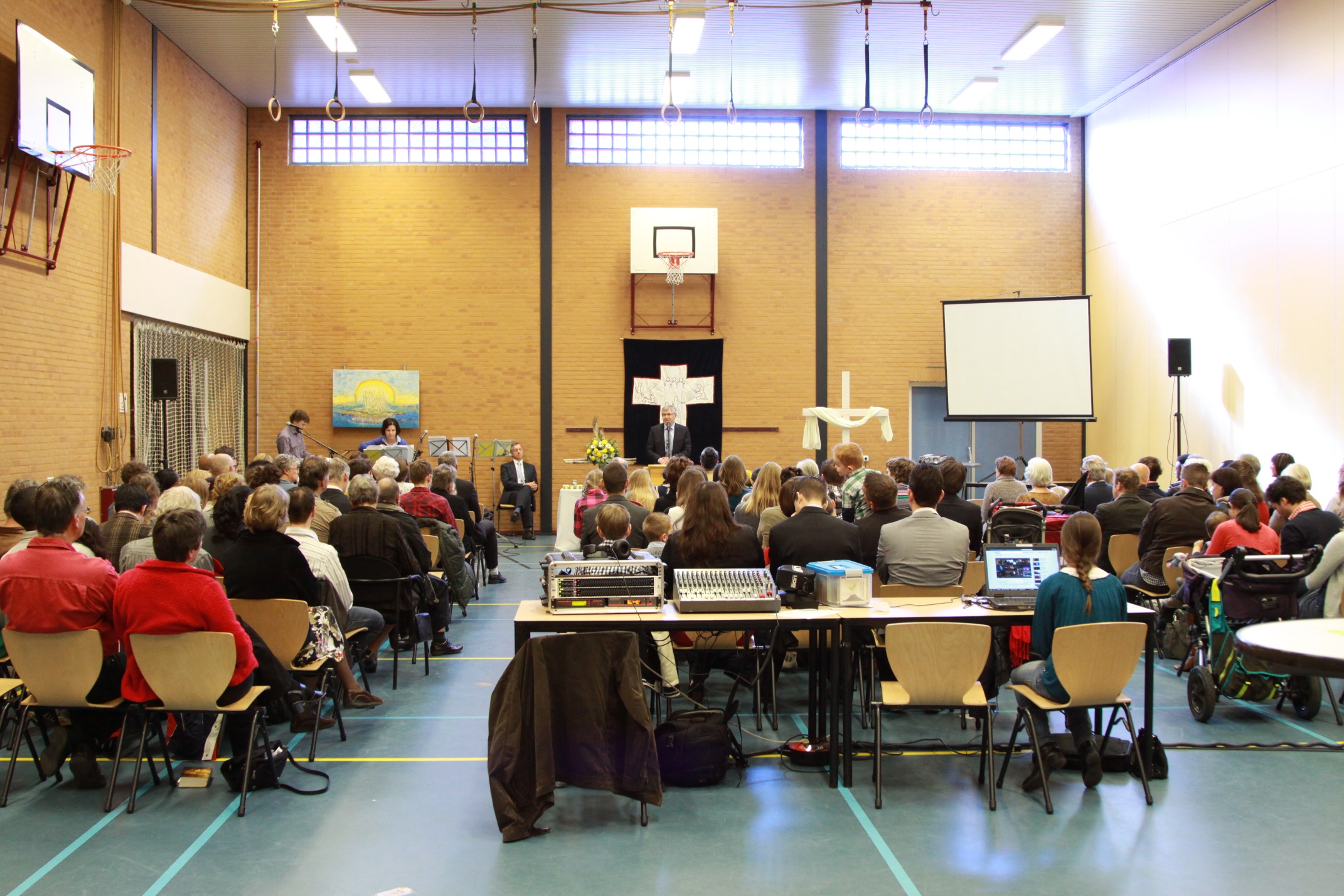 2012
Miel mag al lang voorgaan
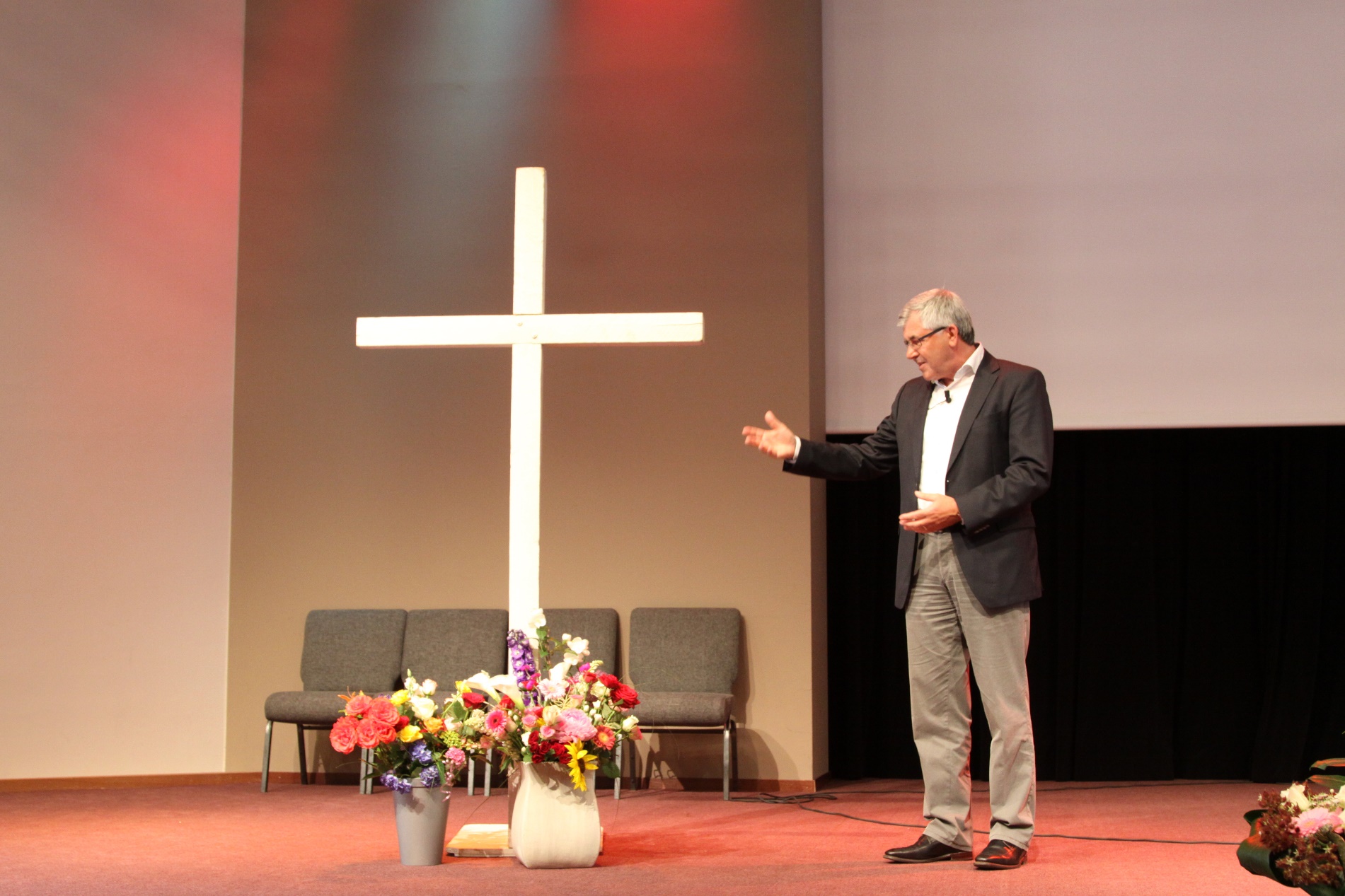 2014
Miel mag al lang voorgaan
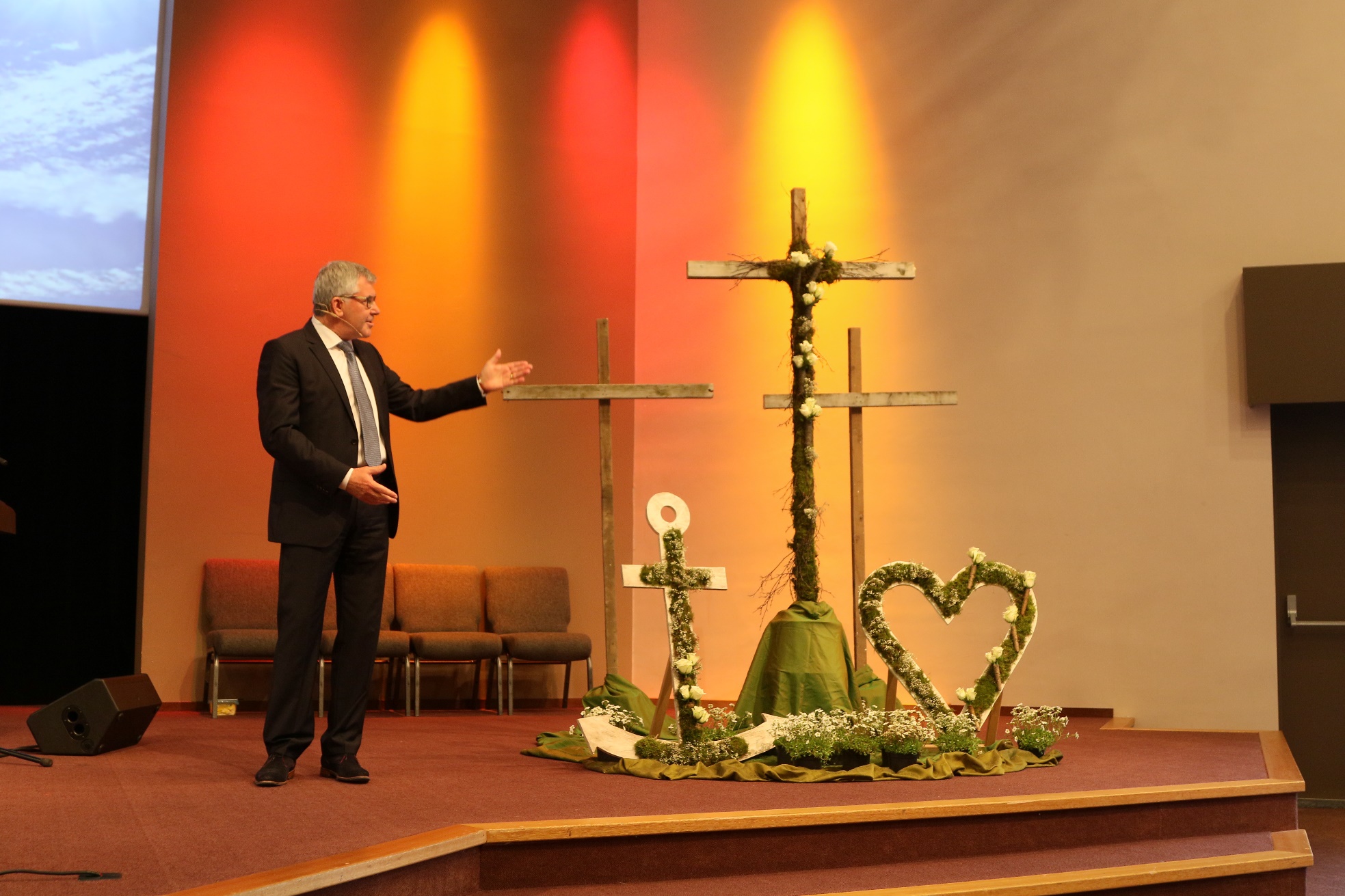 2017
Miel mag al lang voorgaan
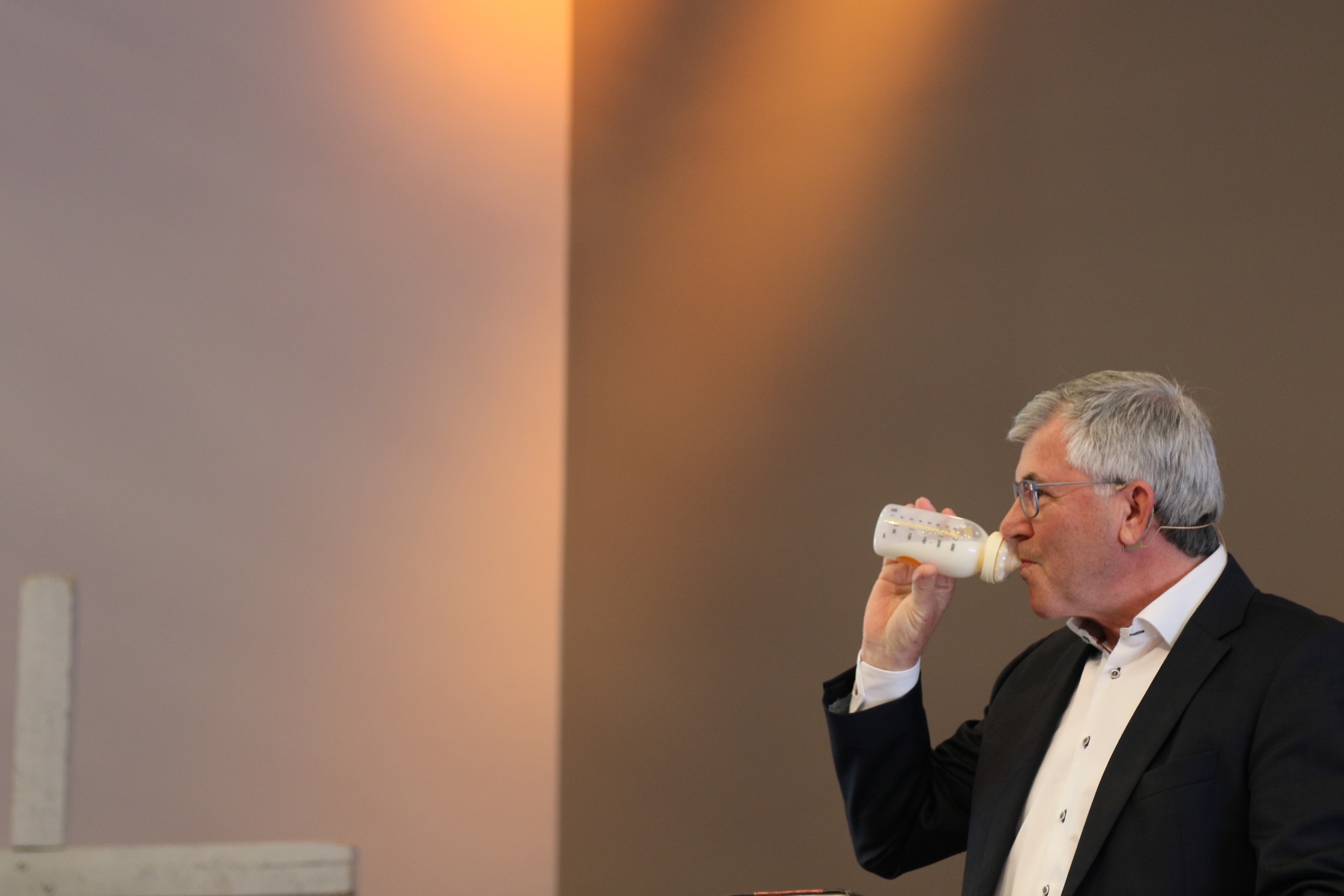 2019
Miel mag al lang voorgaan
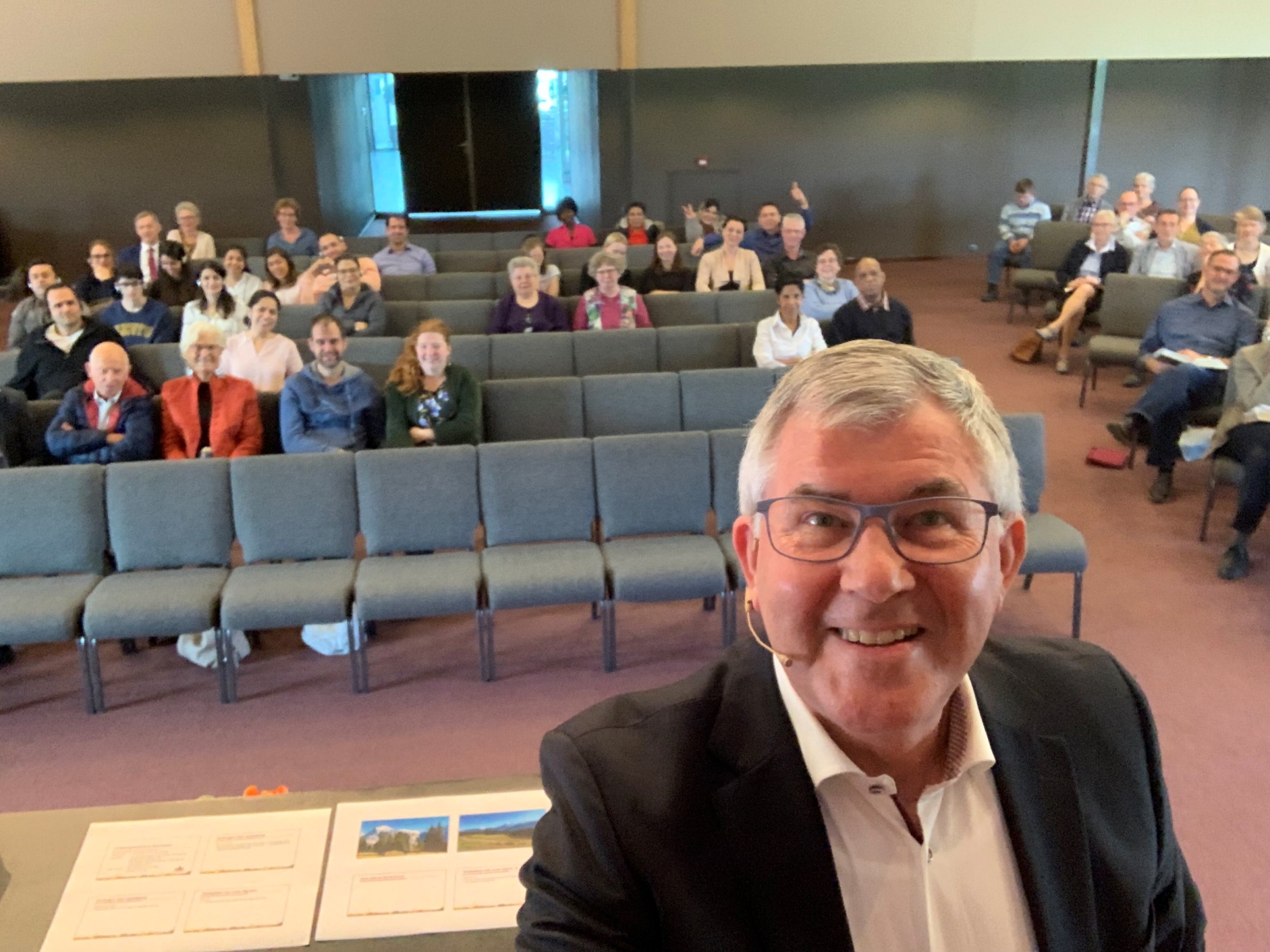 2019
En na een ongewilde pauze
Ging Miel verder met preken
2020
Miel blijft voorgaan
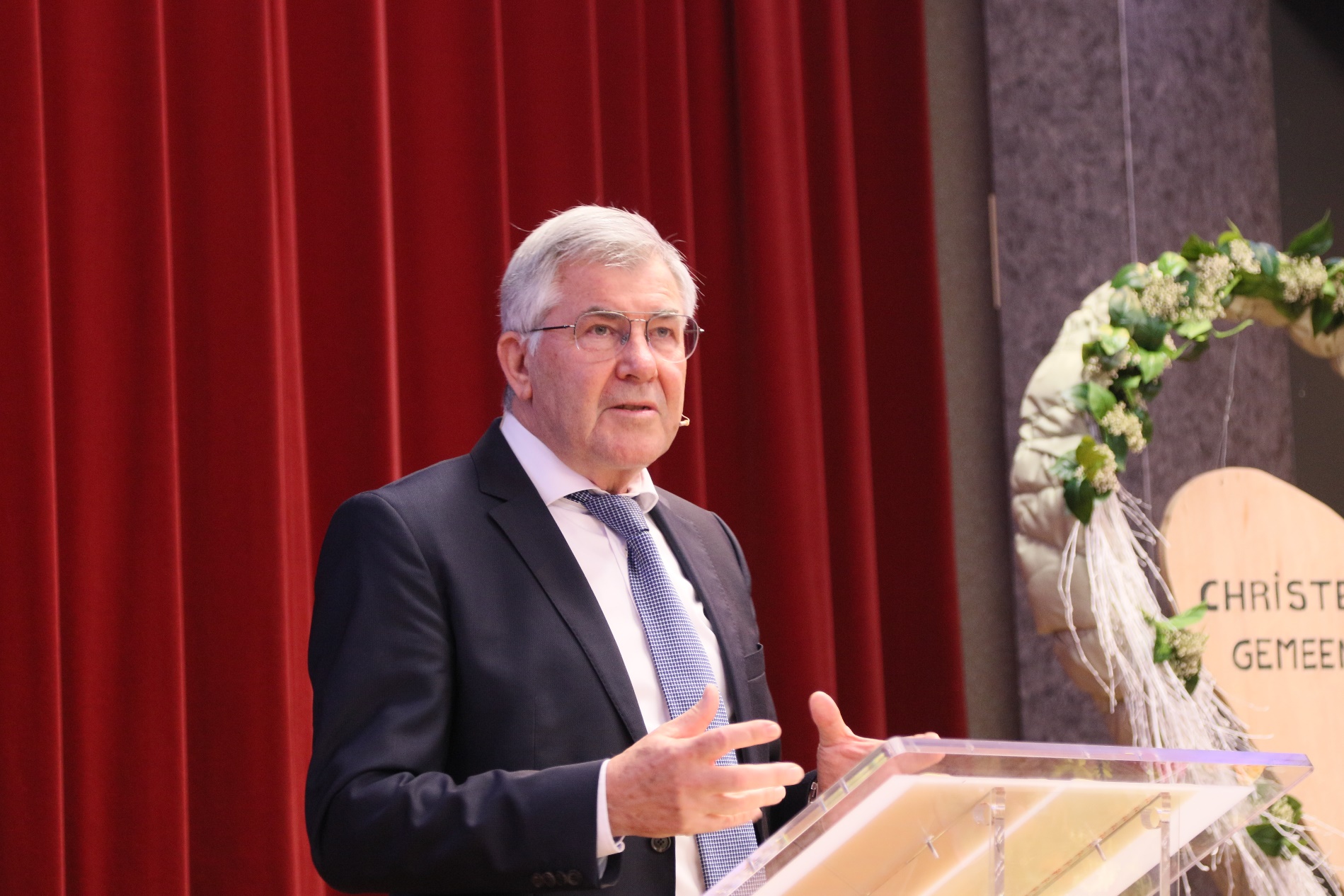 2021
Miel blijft voorgaan
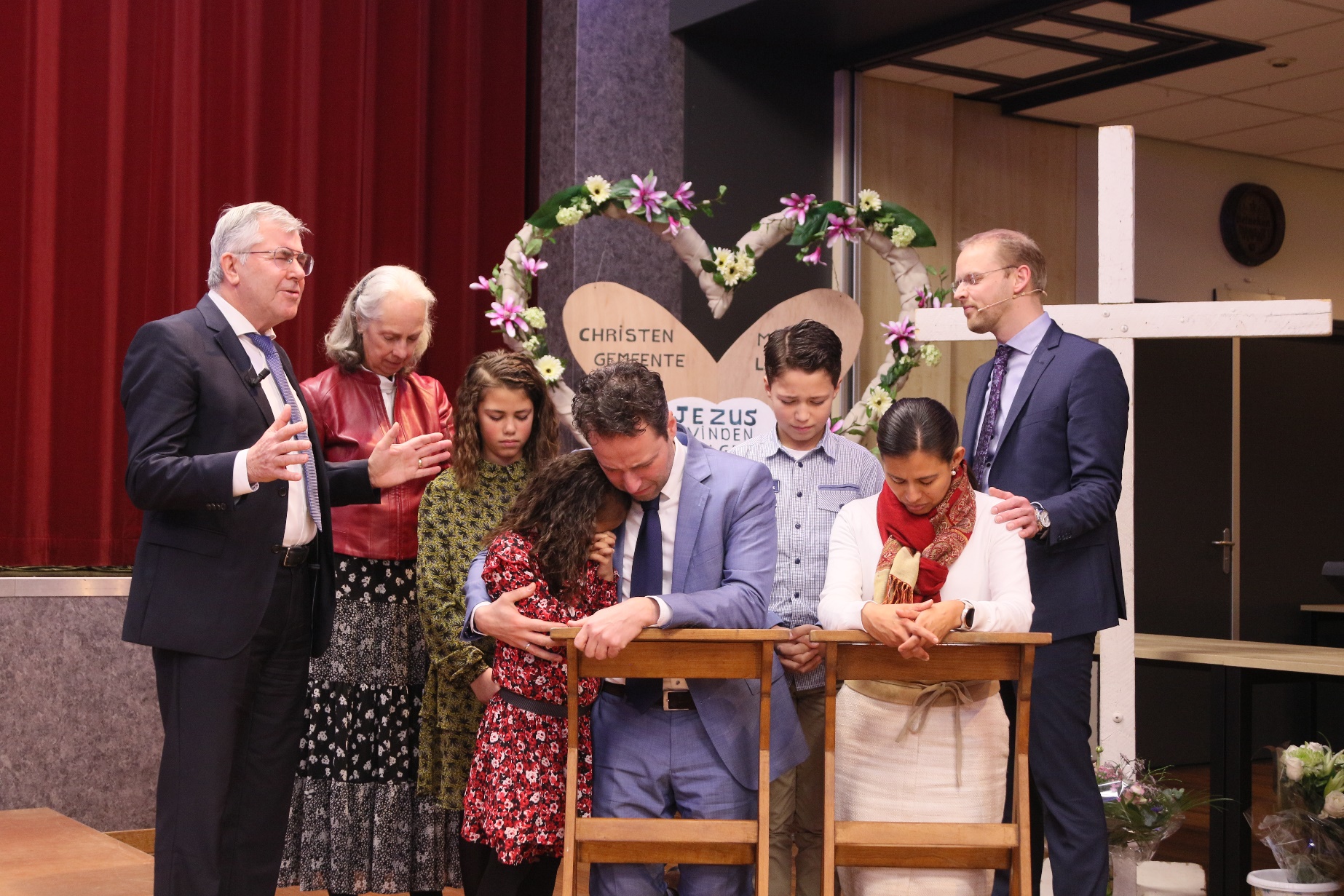 Gelukkig ook na de inzegening van Jeroen als voorganger
2022
Niet alleen 35 jaar gemeentebouw door te preken
Bouwen…
Investeren in nieuwe leiding
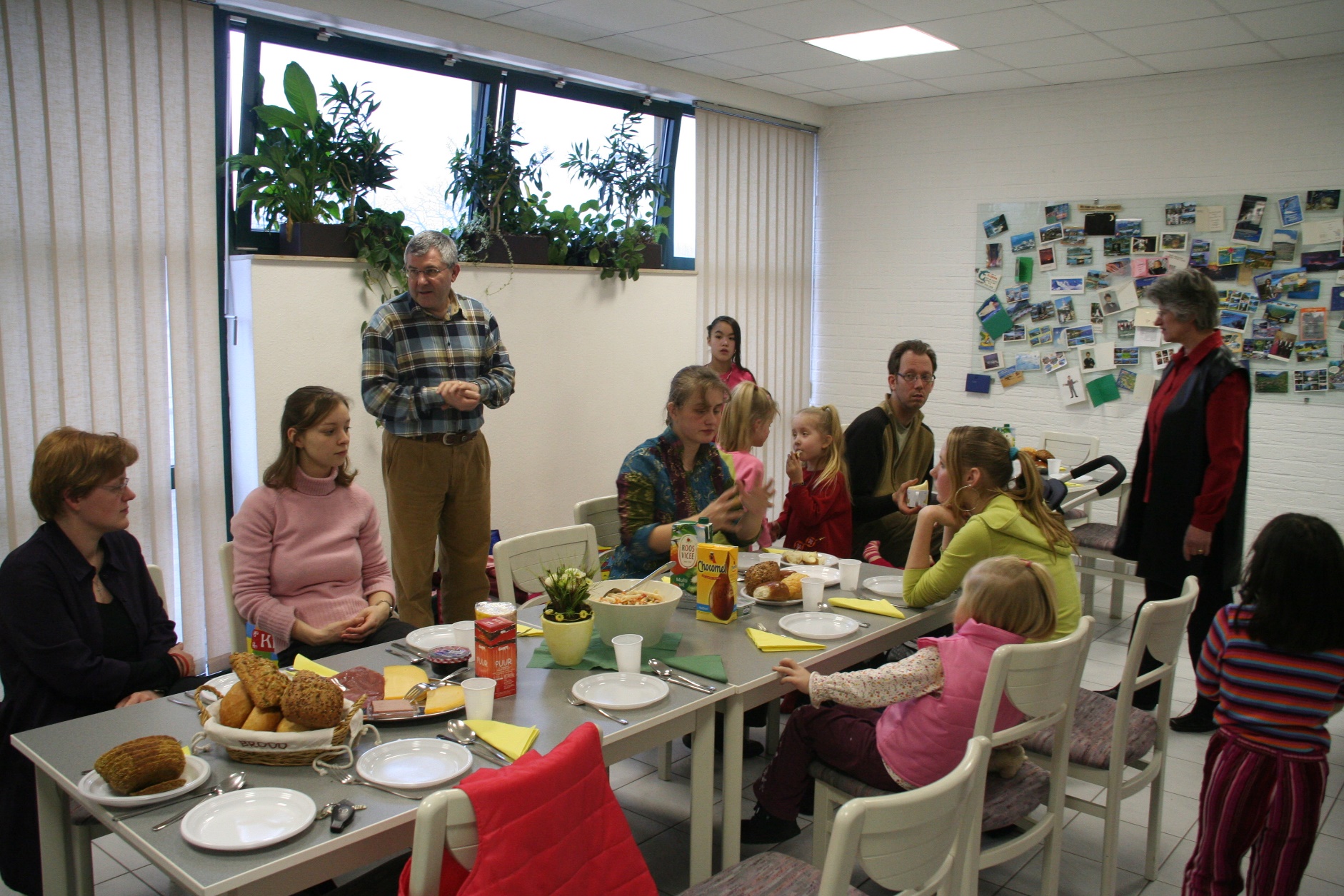 Training in het bedrijf van Miel in Erklenz
Investeren in nieuwe leiding
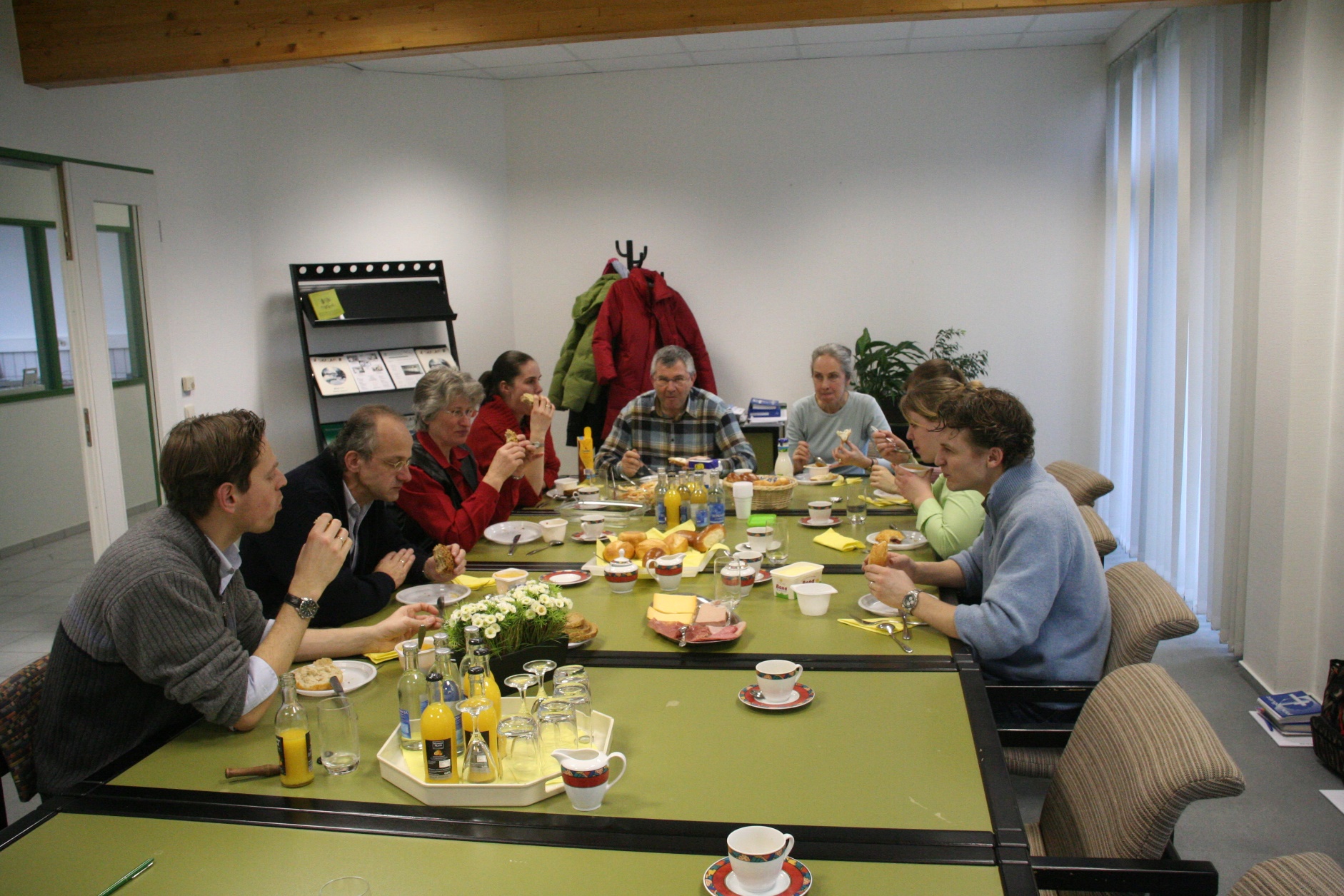 Training in het bedrijf van Miel in Erklenz
Zelf de handen uit de mouwen
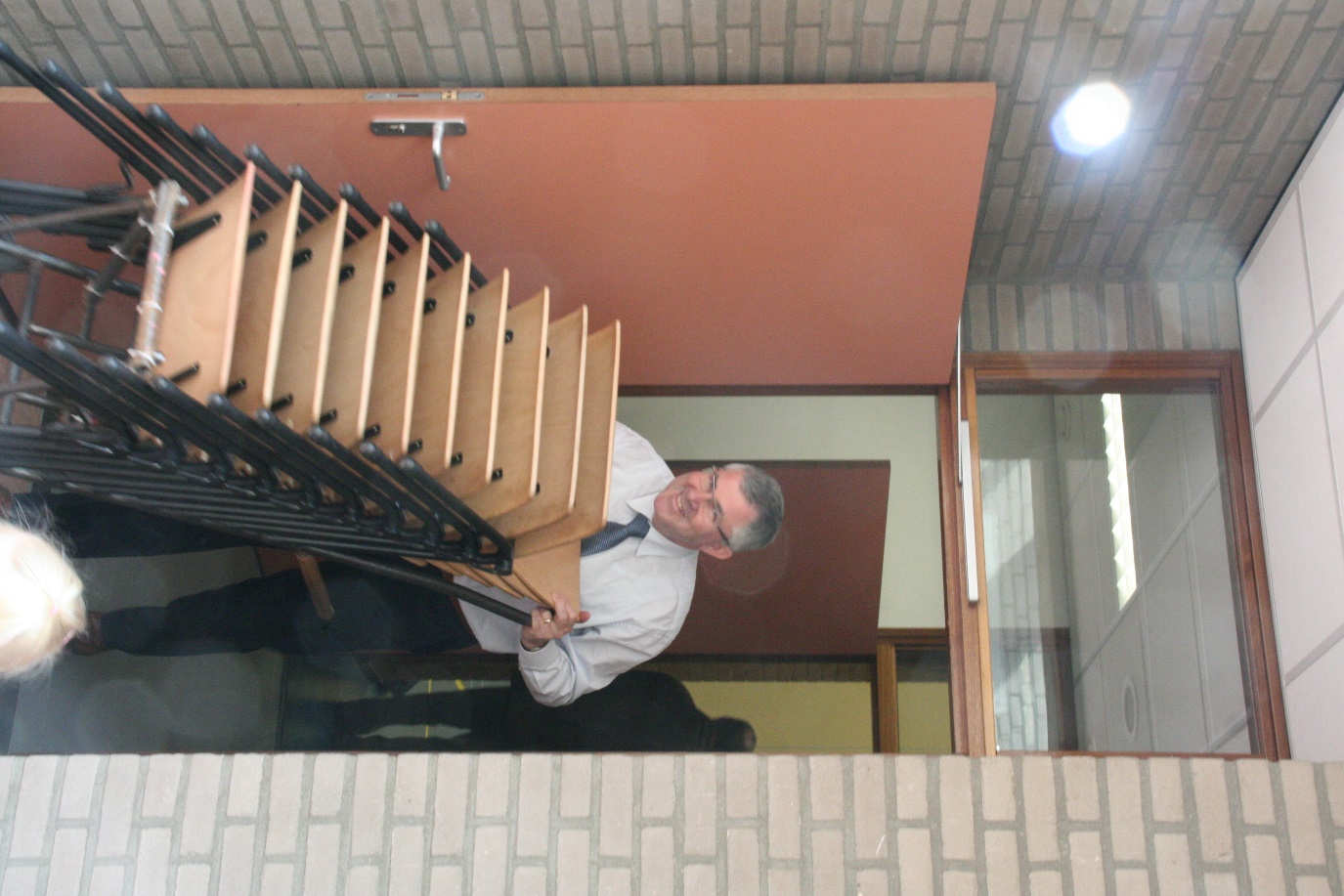 De gemeente dienen…
In 35 jaar tijd worden er veel kinderen geboren
Opdragen…
Opdragen
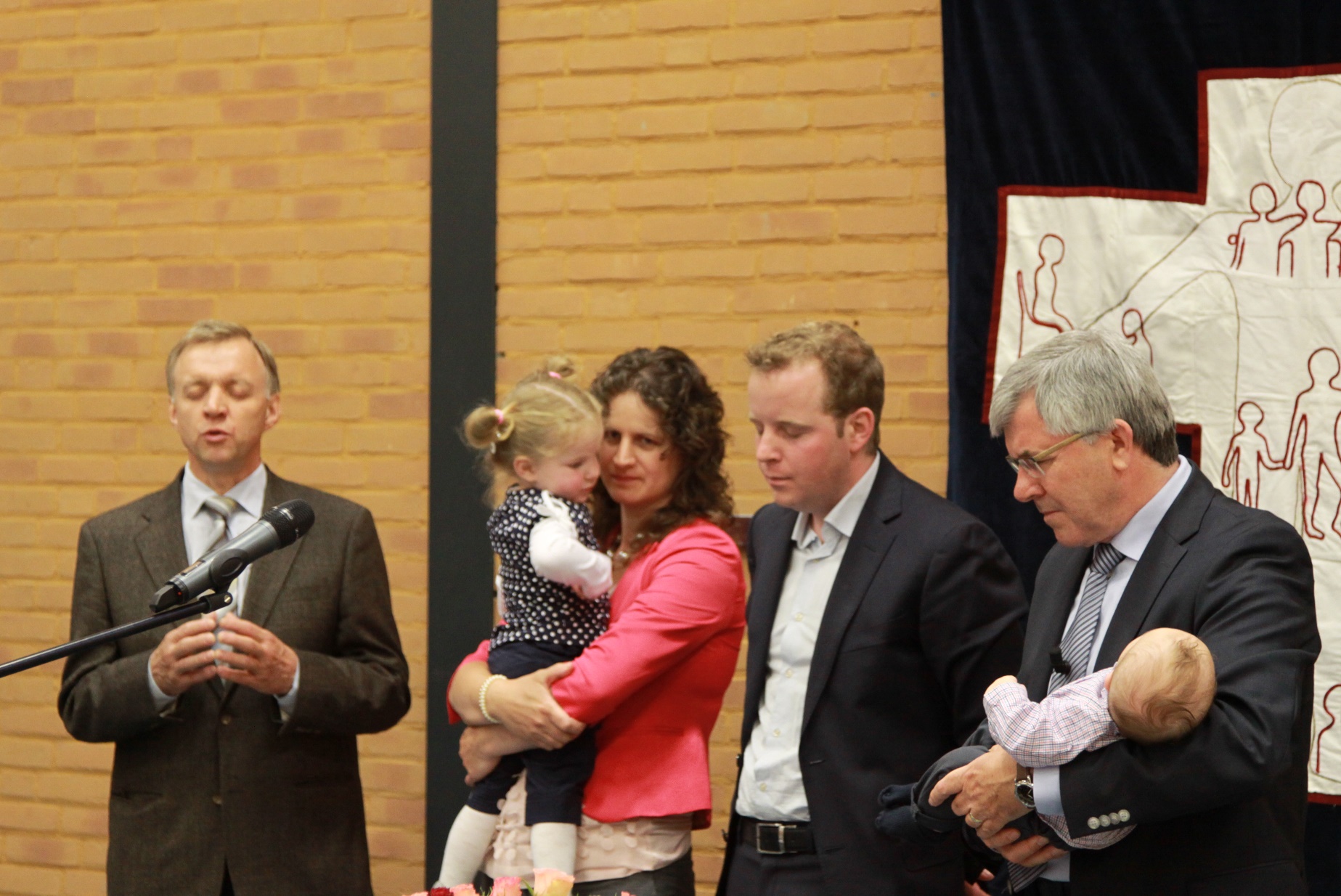 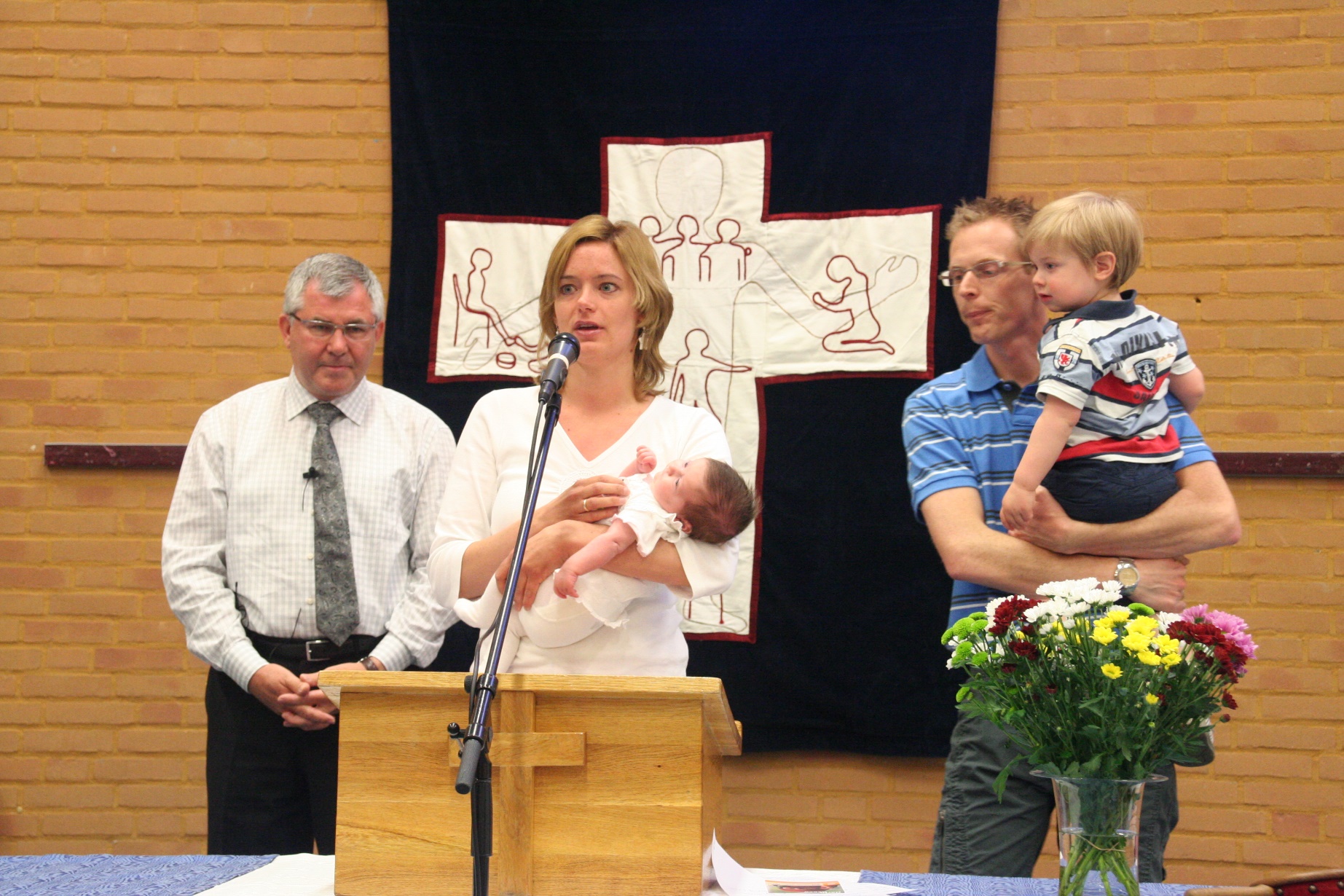 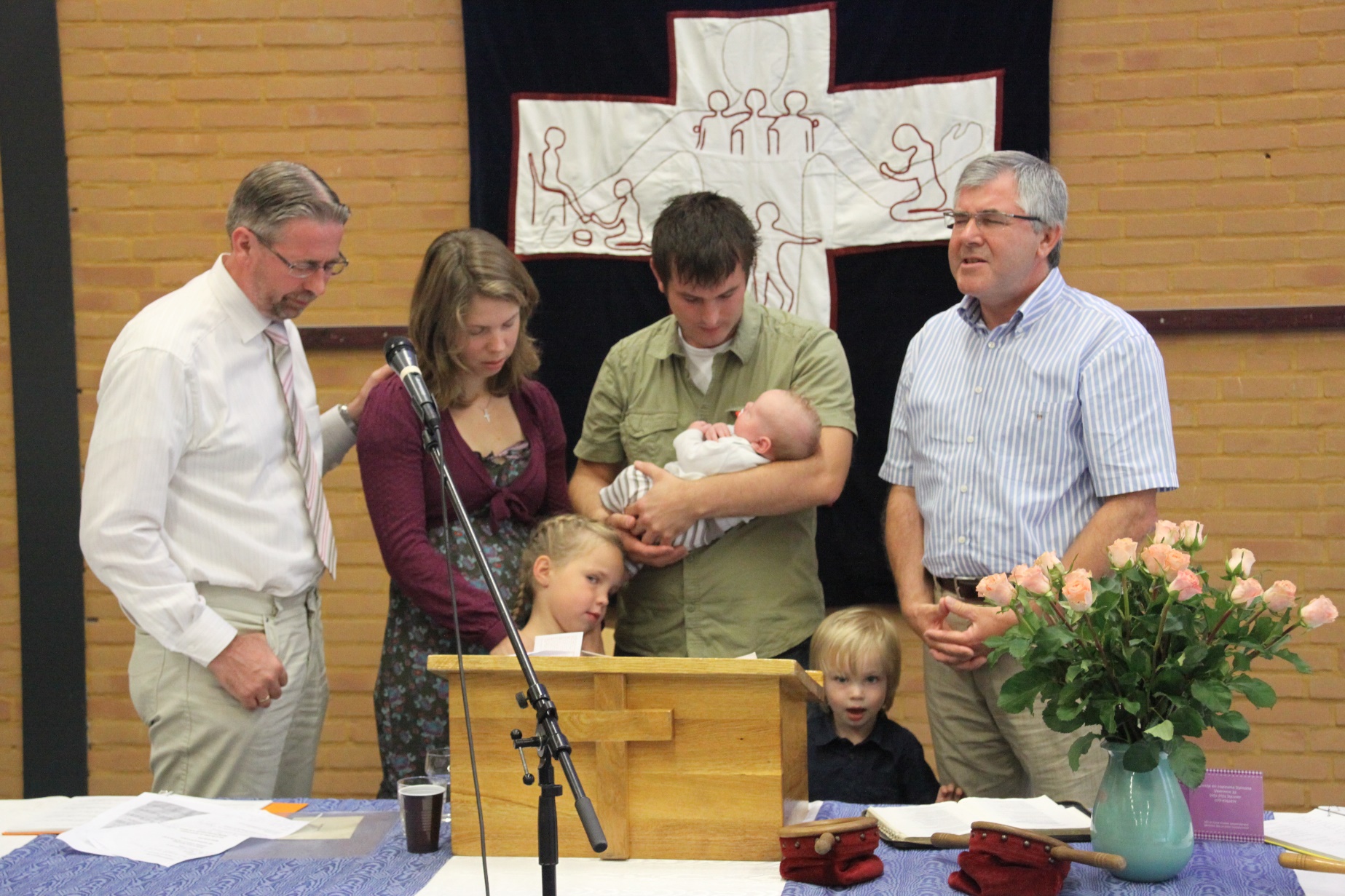 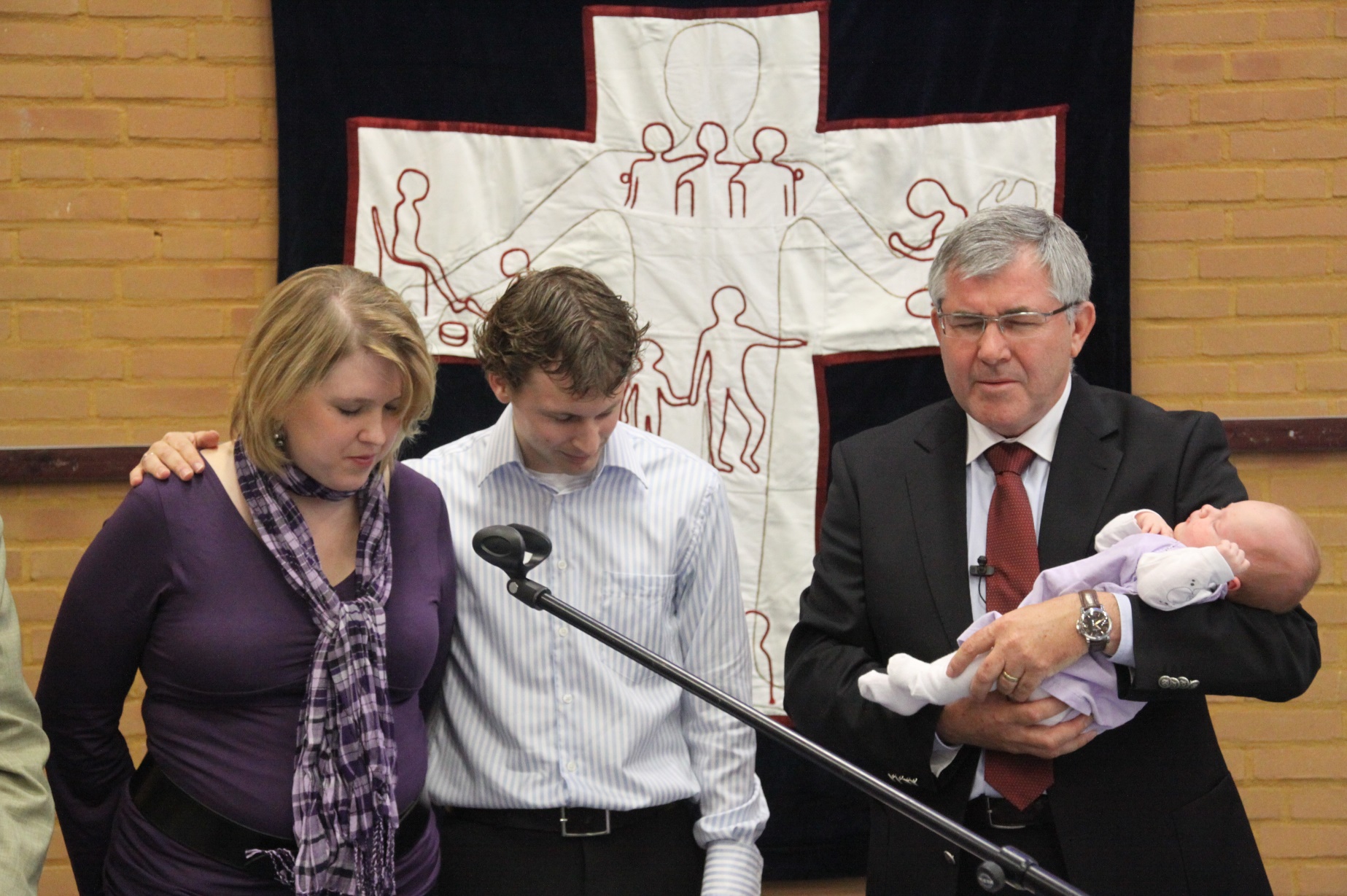 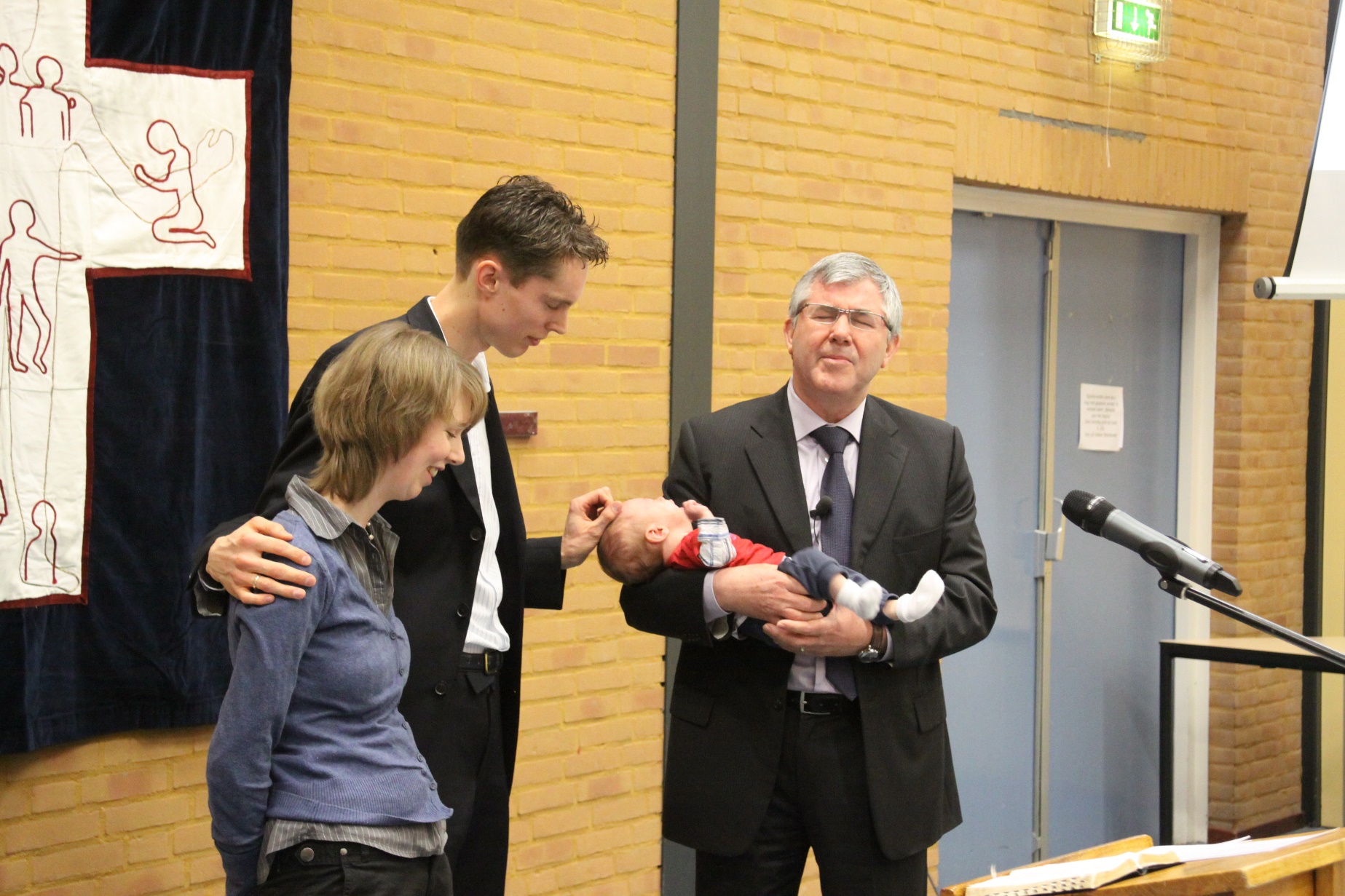 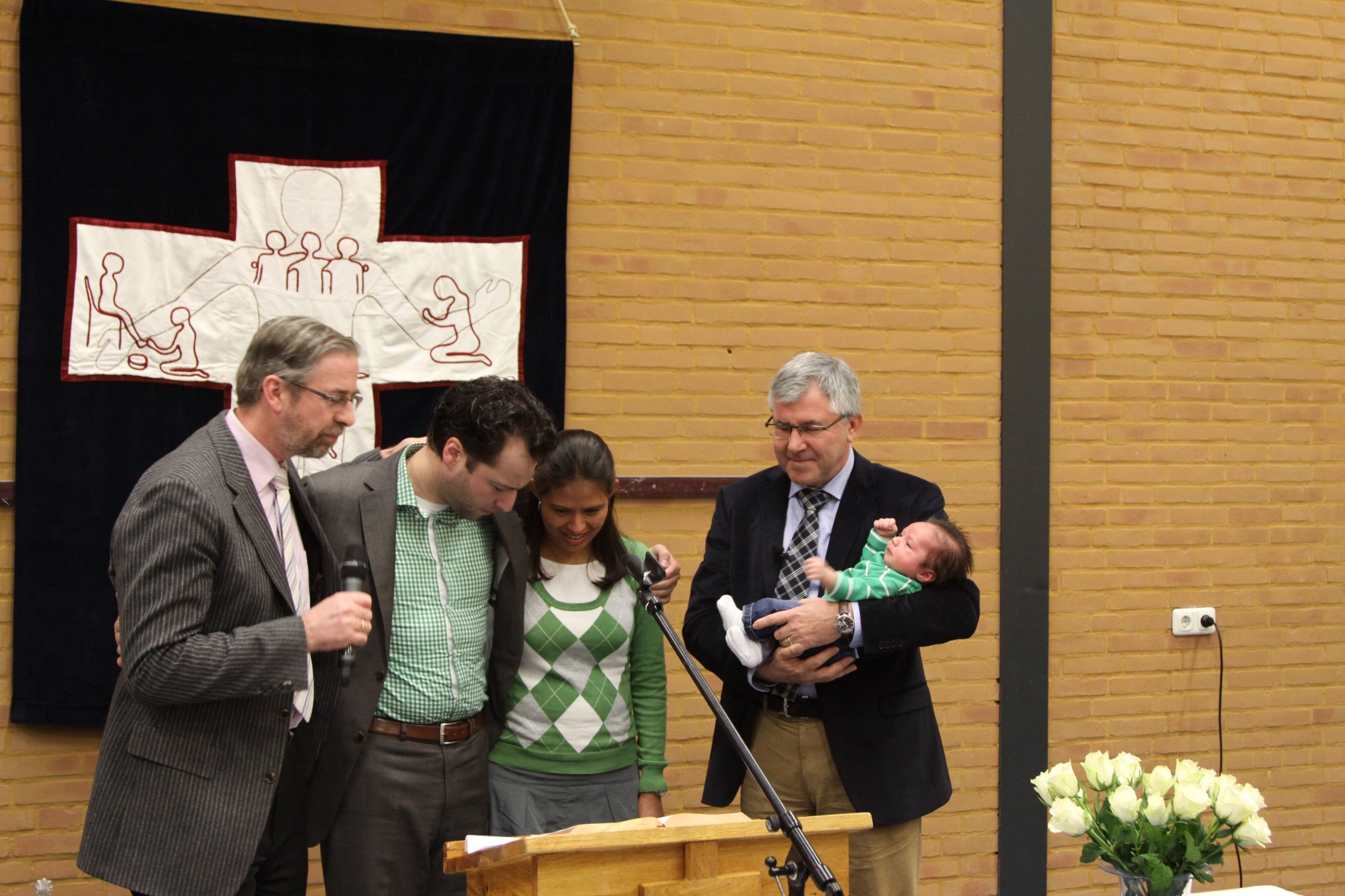 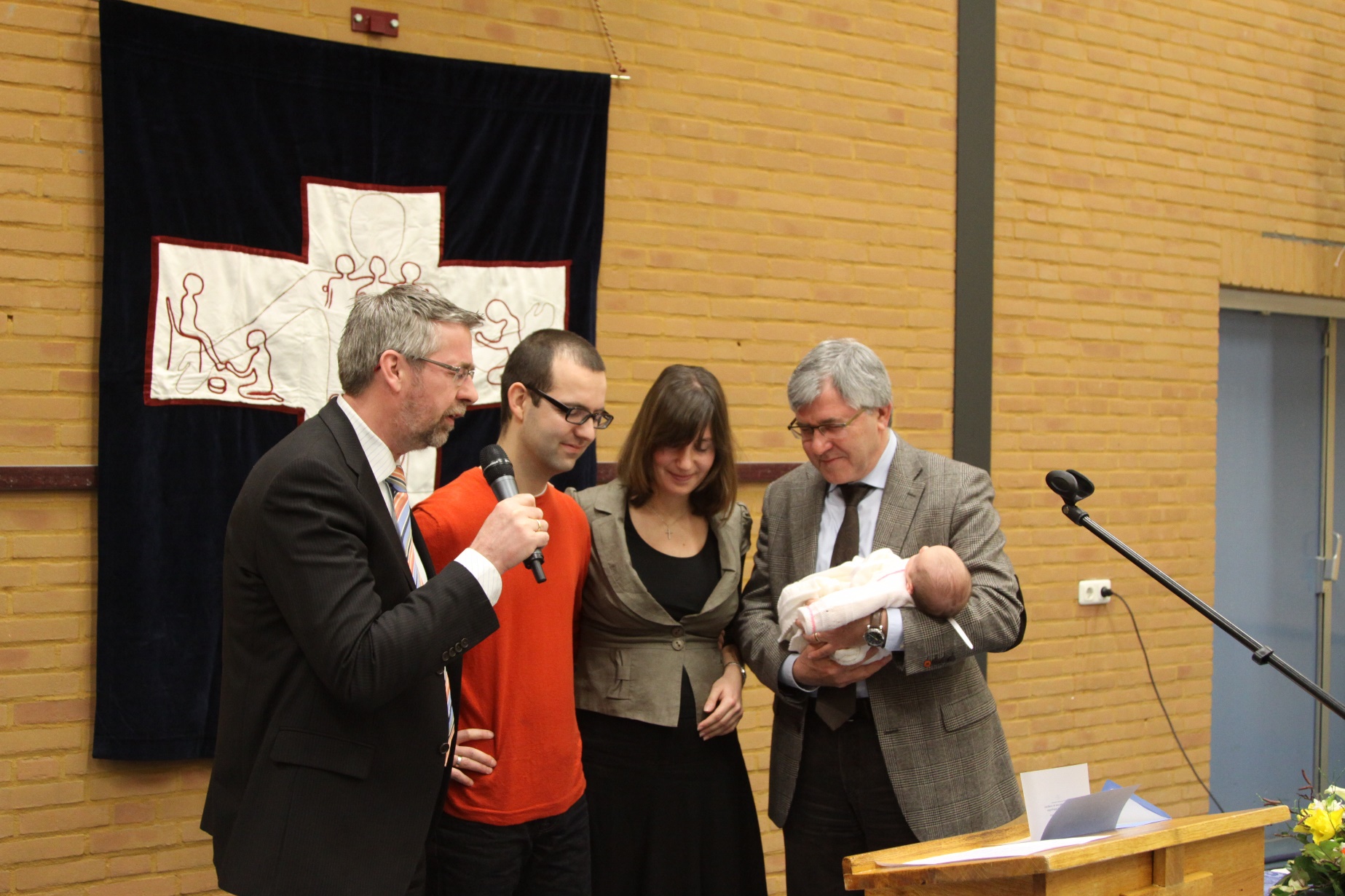 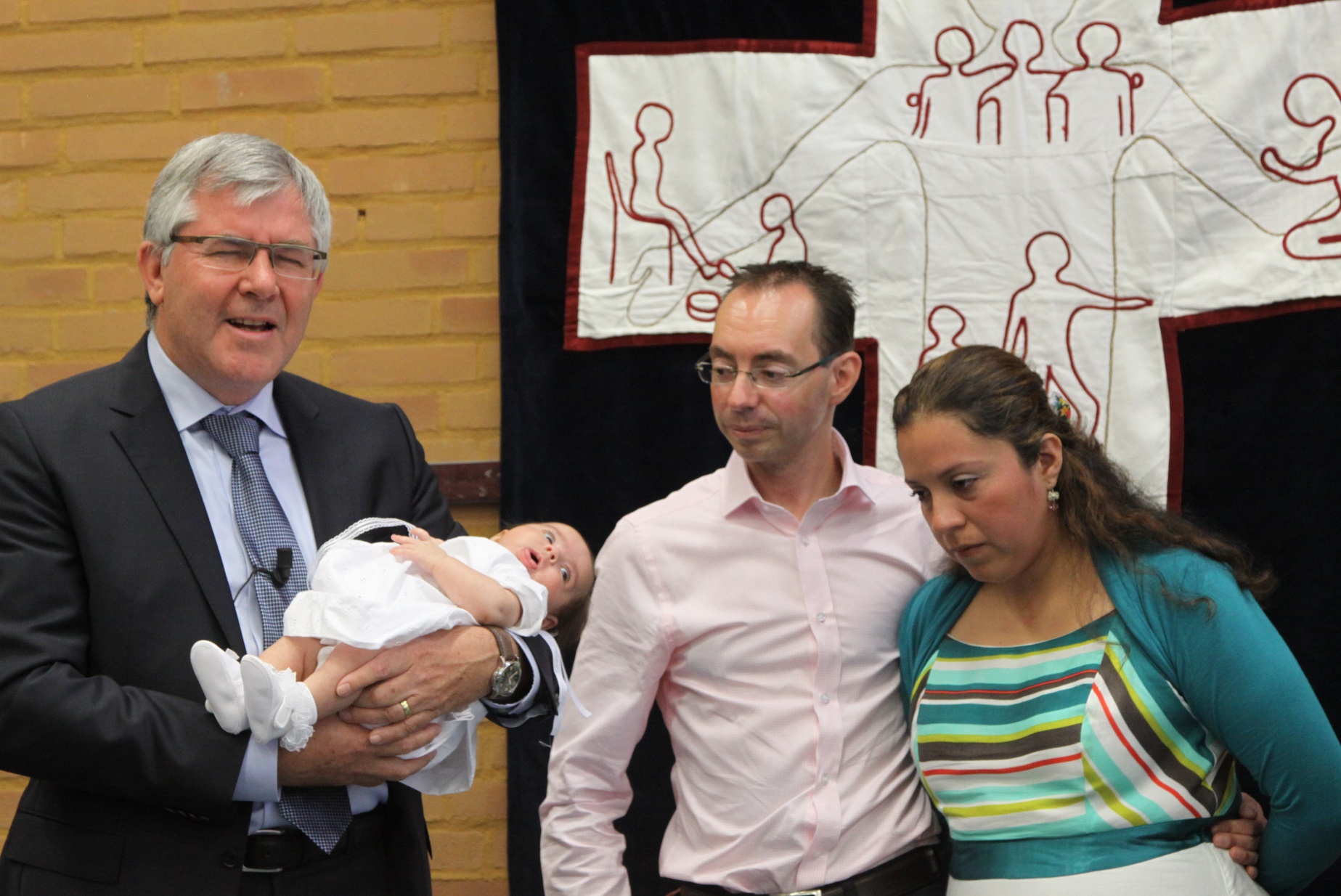 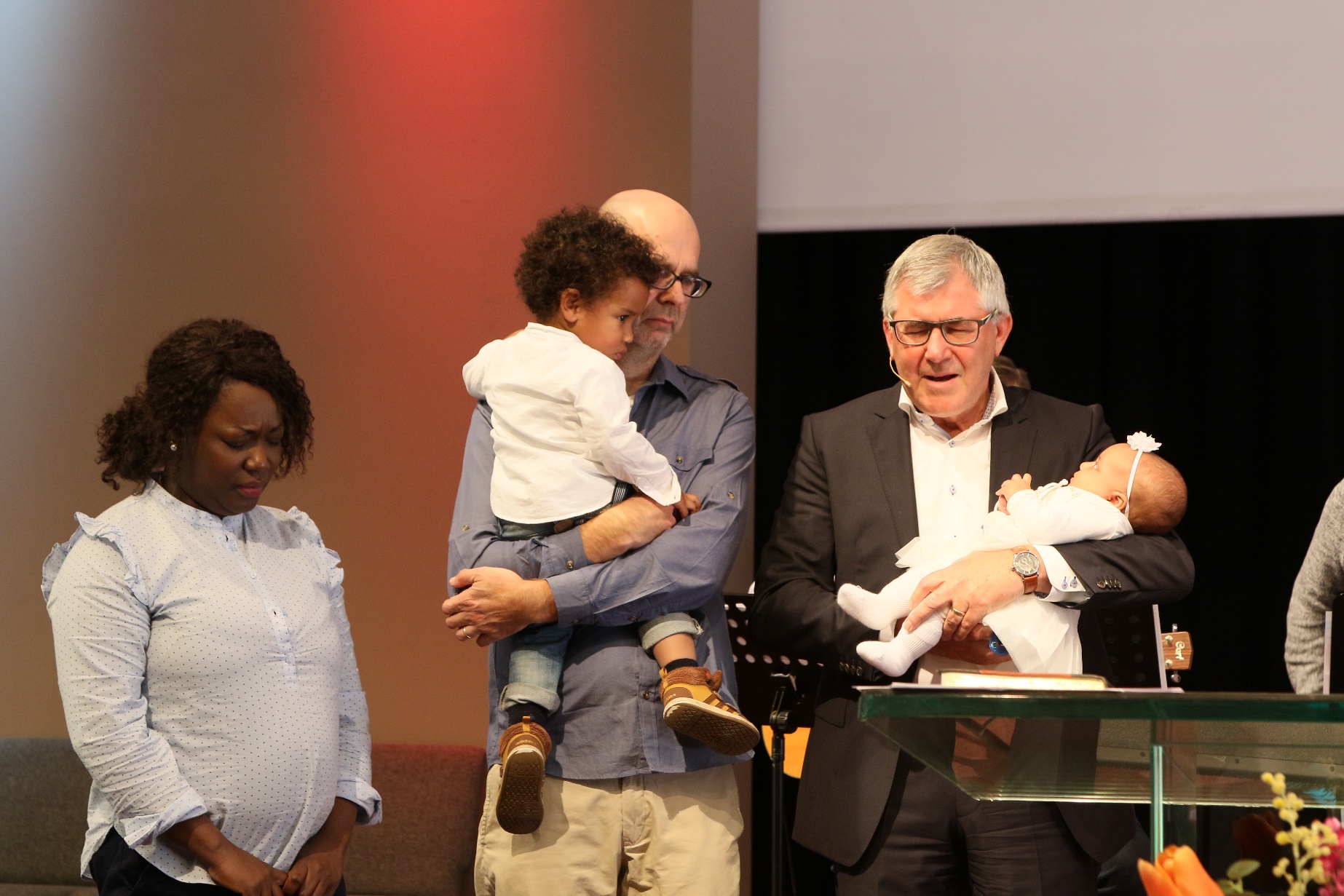 Dopen
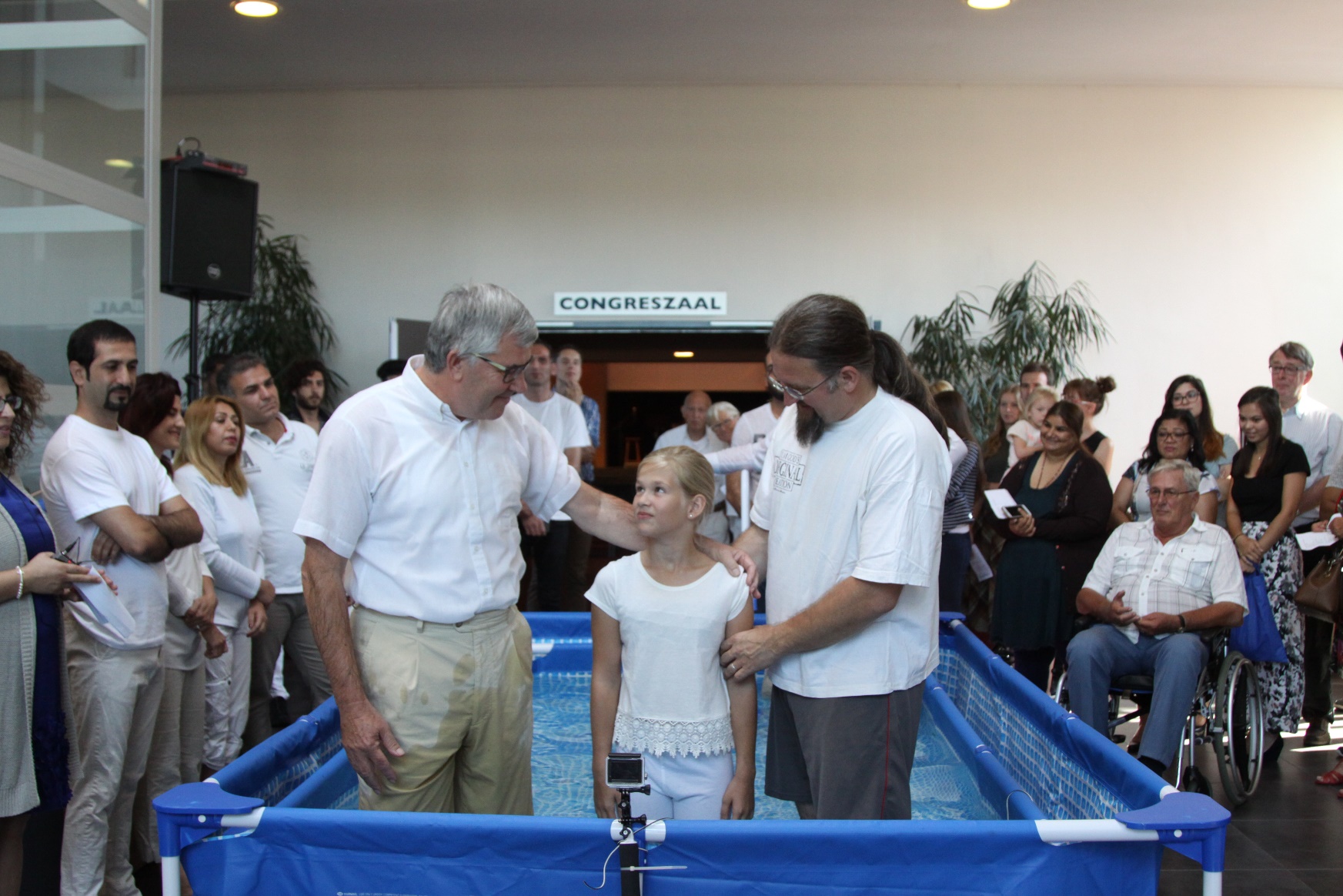 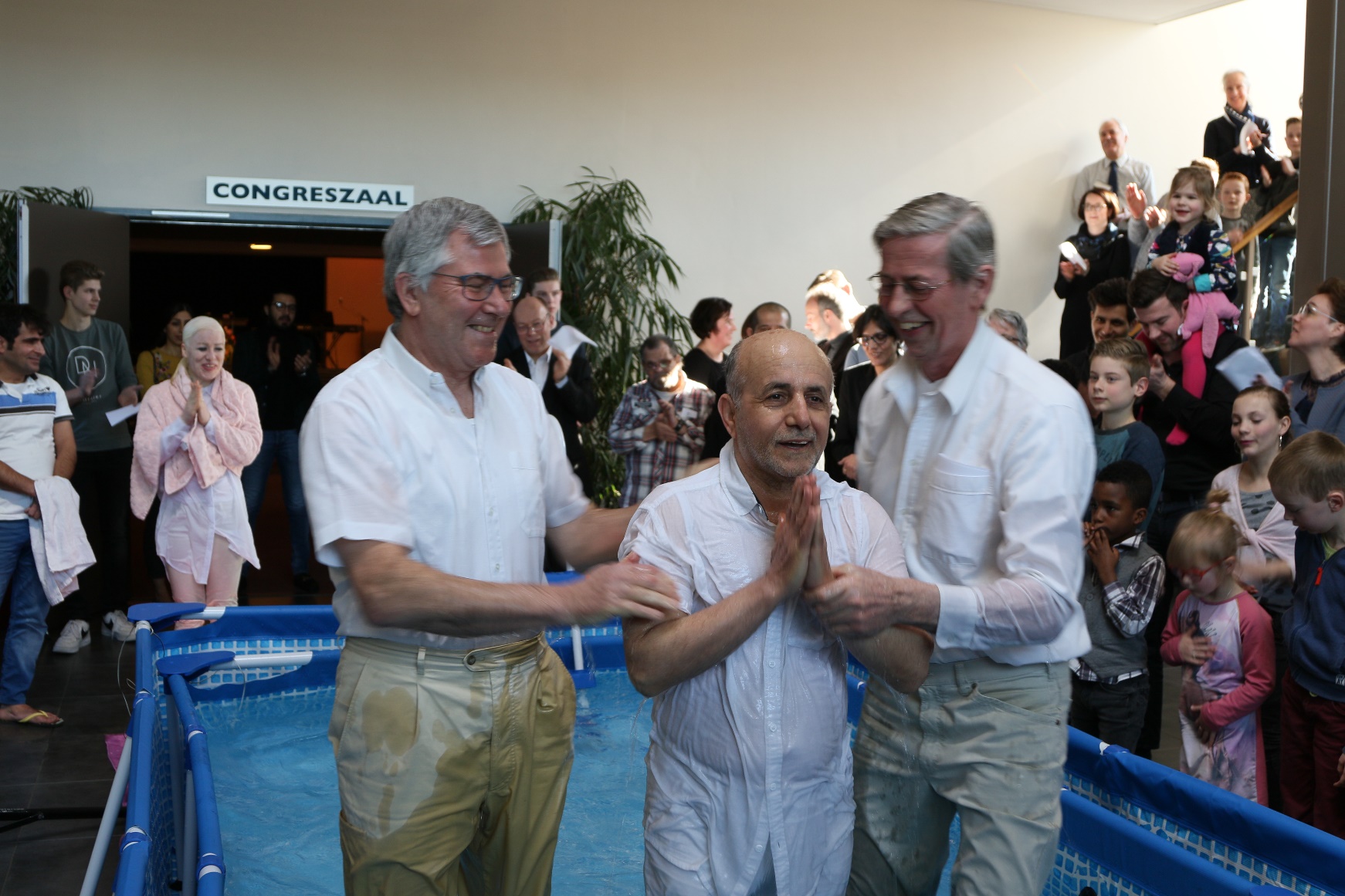 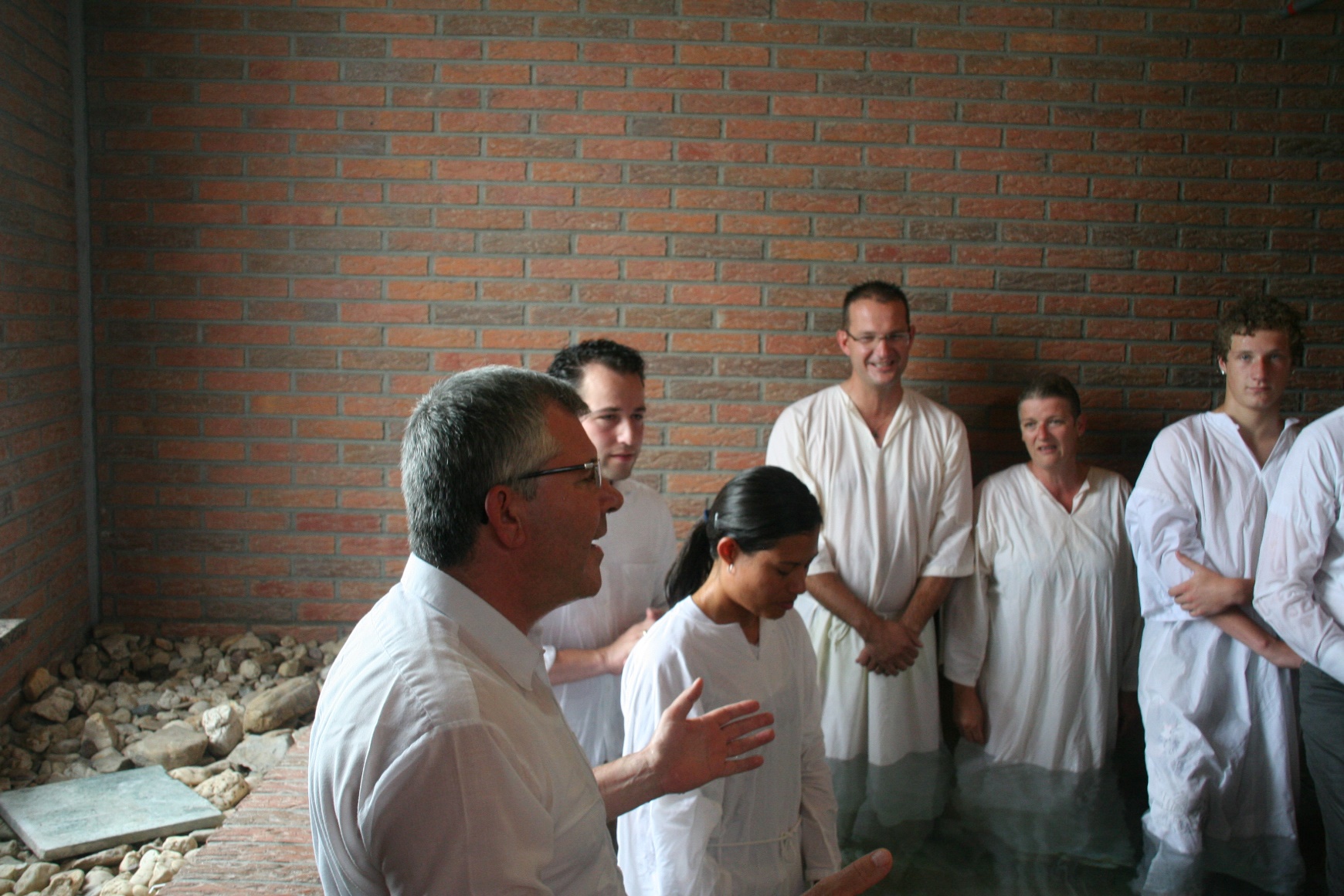 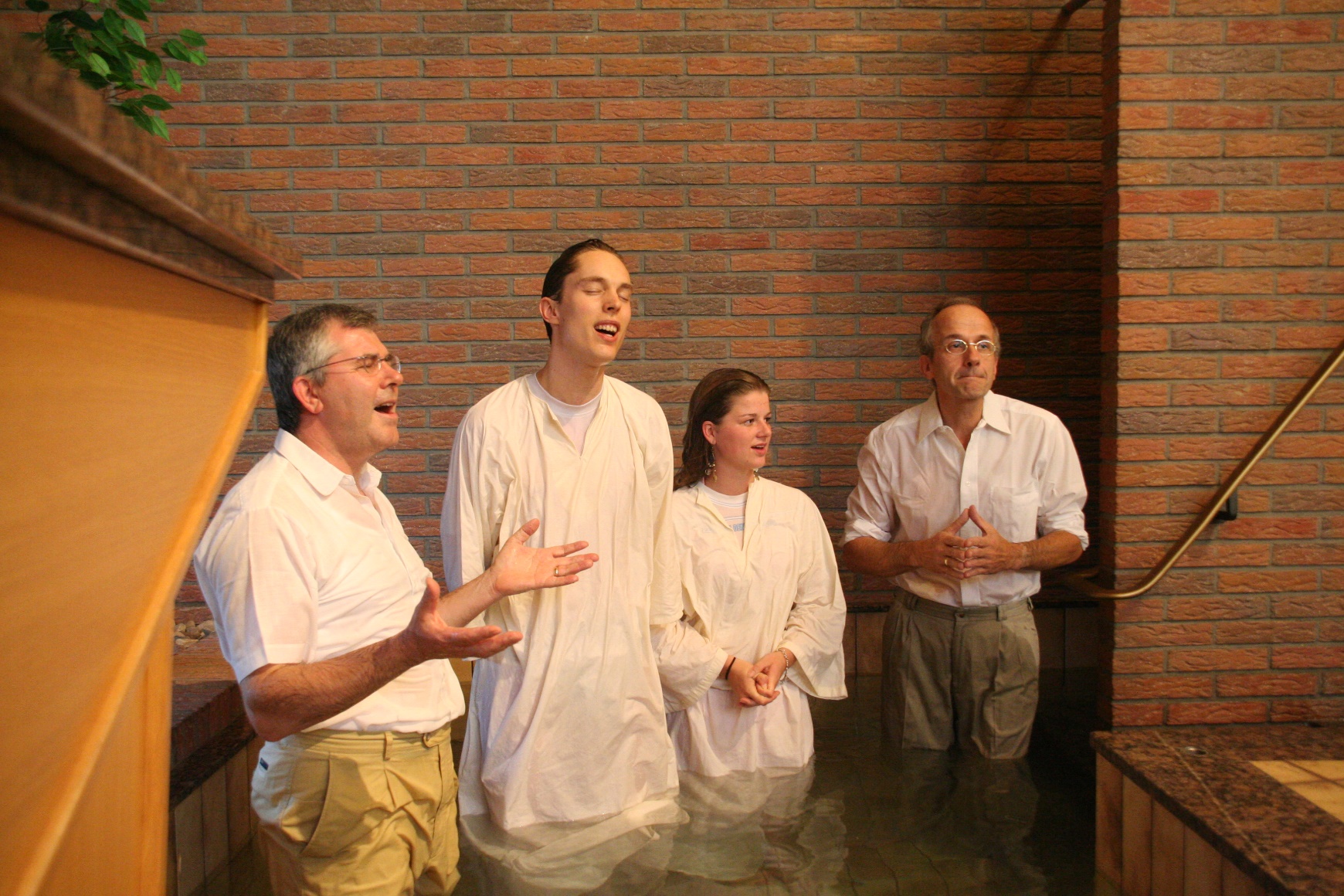 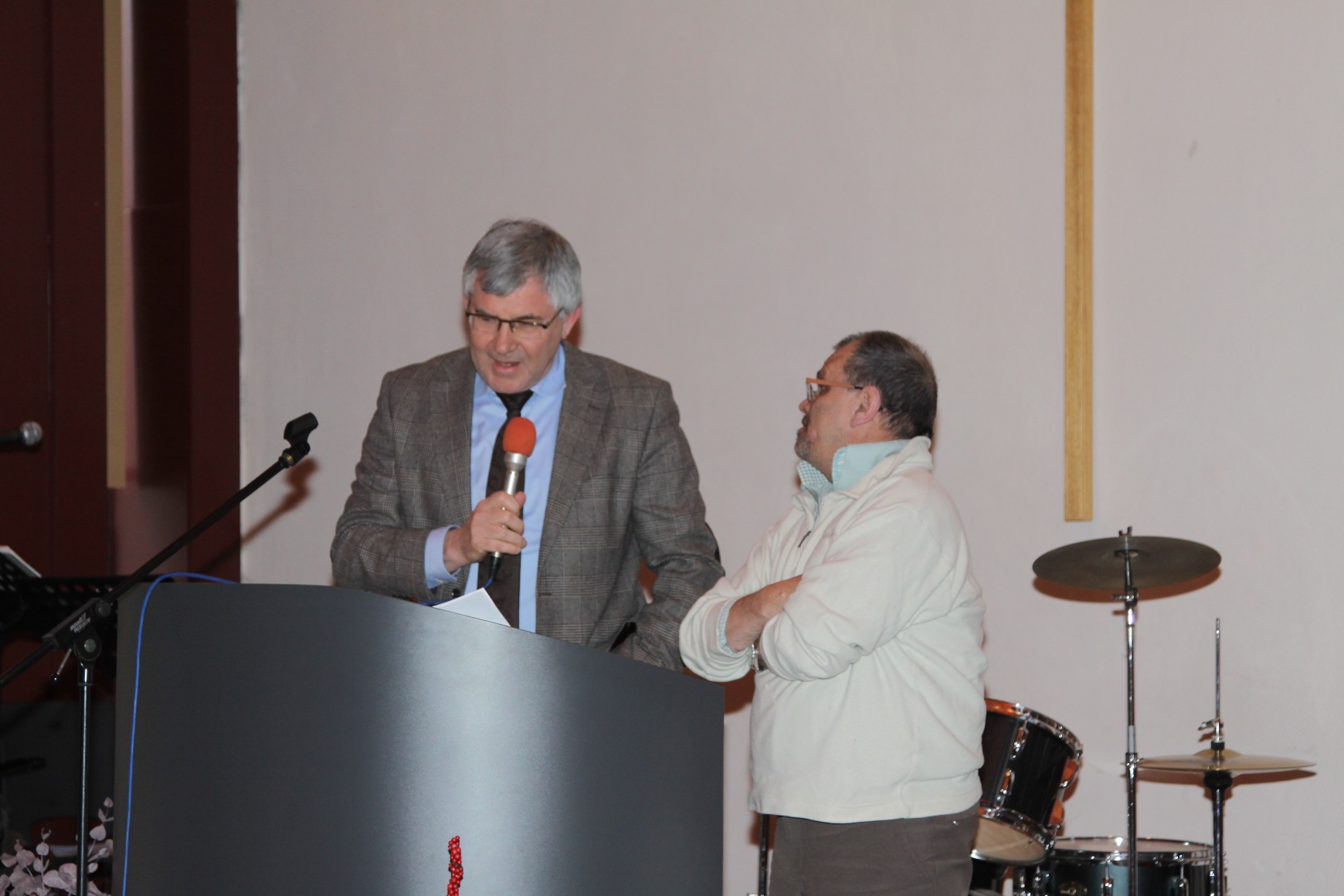 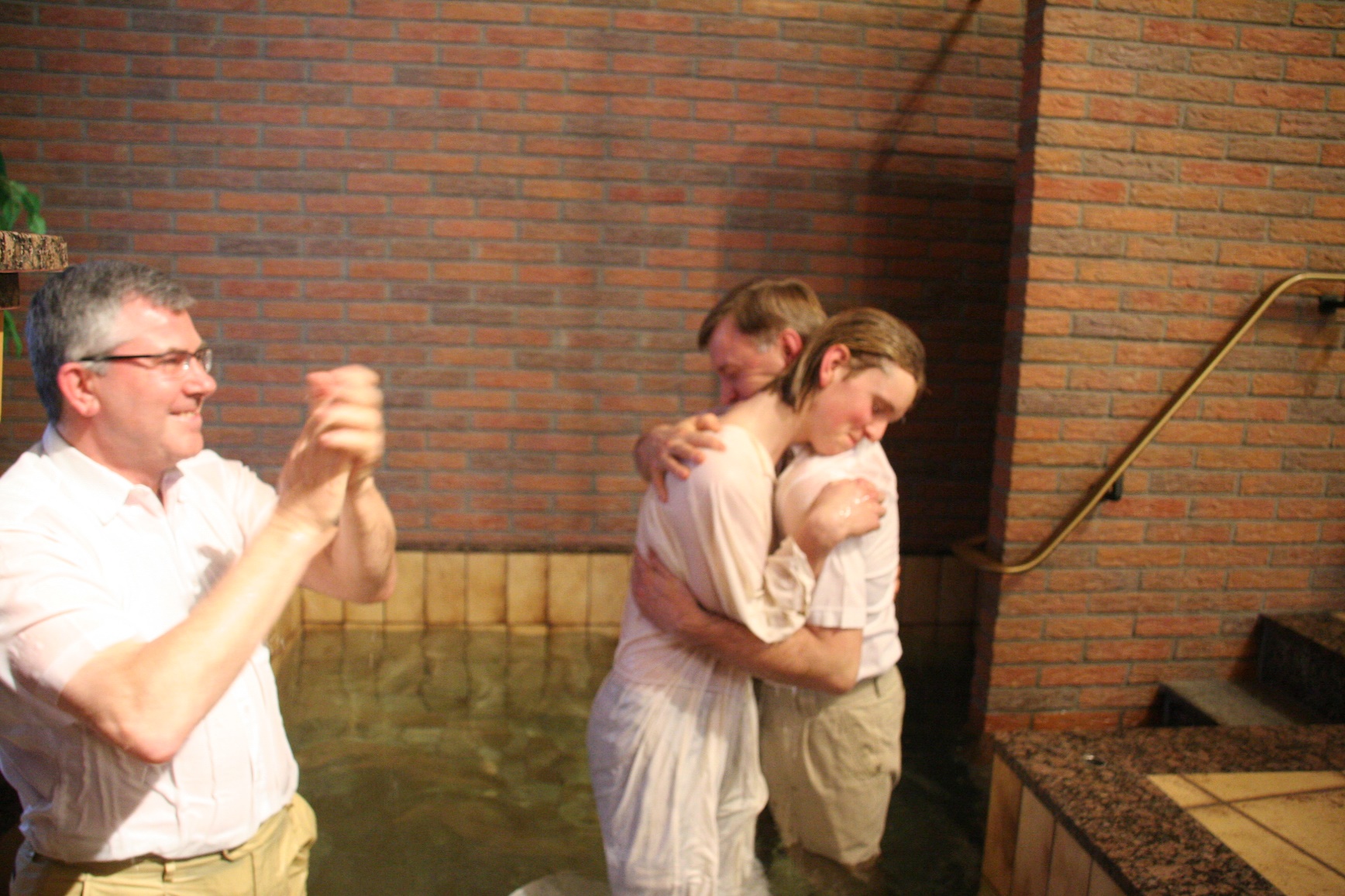 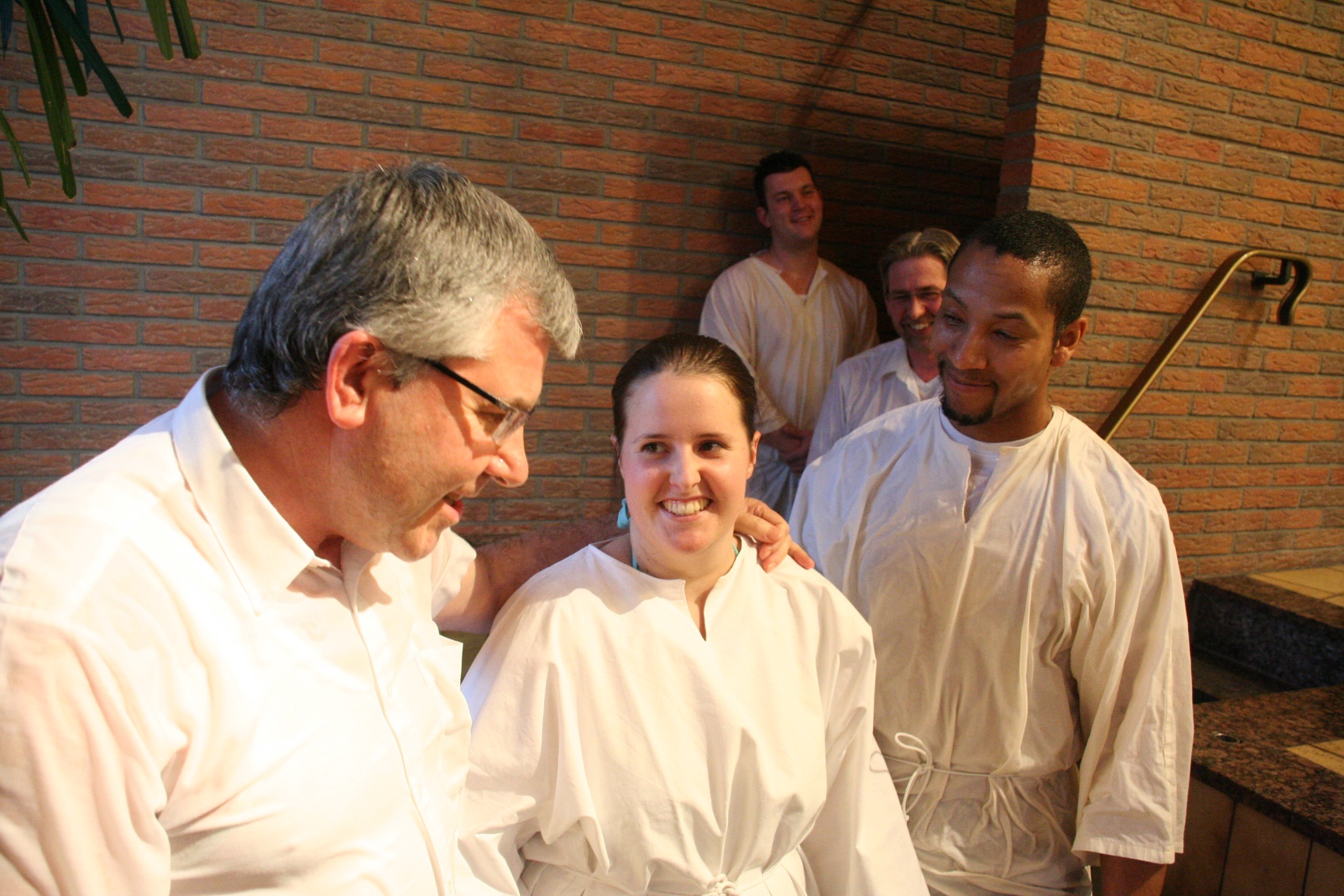 Een hele bijzondere tijd waren de conferenties en vieringen op…
Stokershorst…
Conferenties
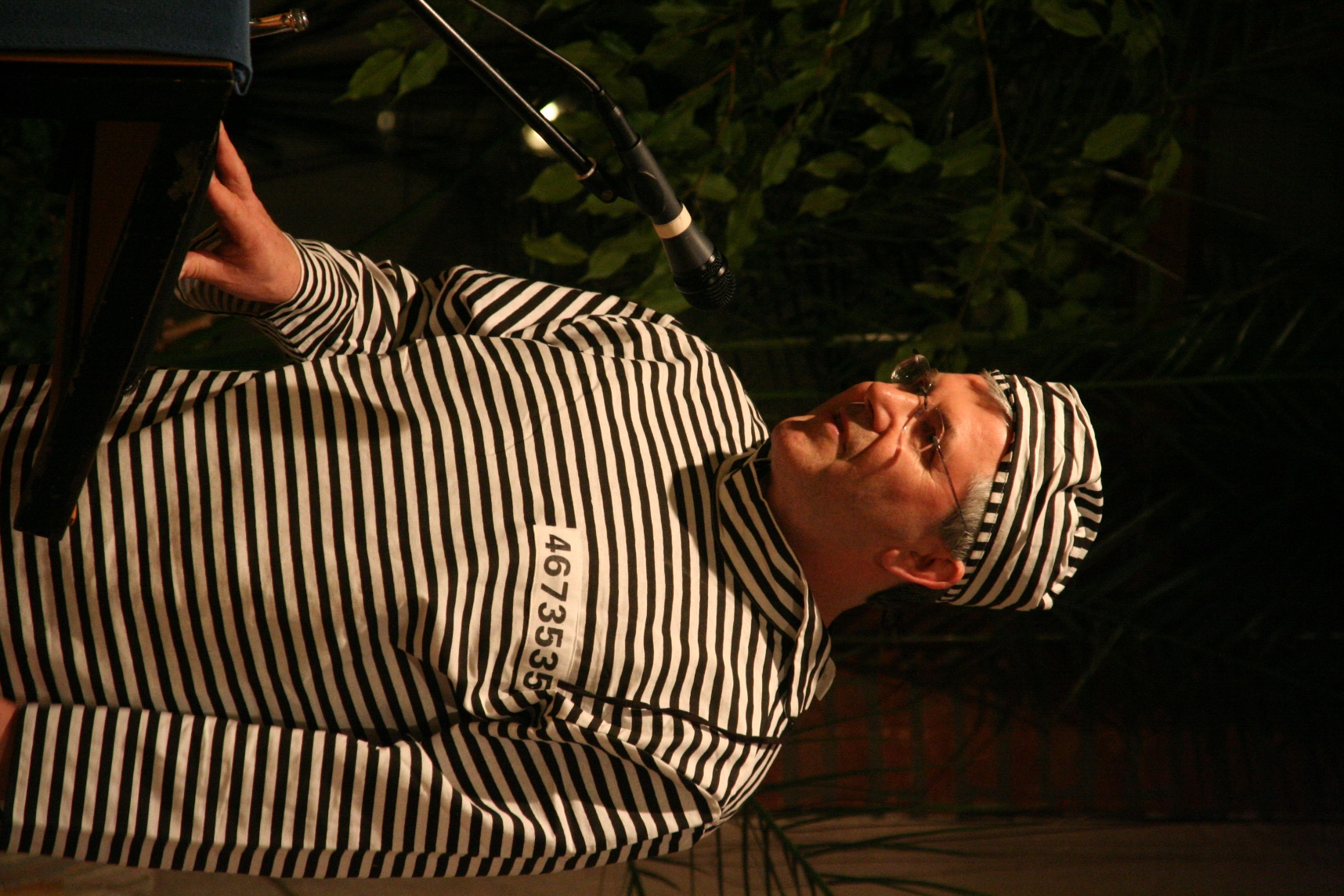 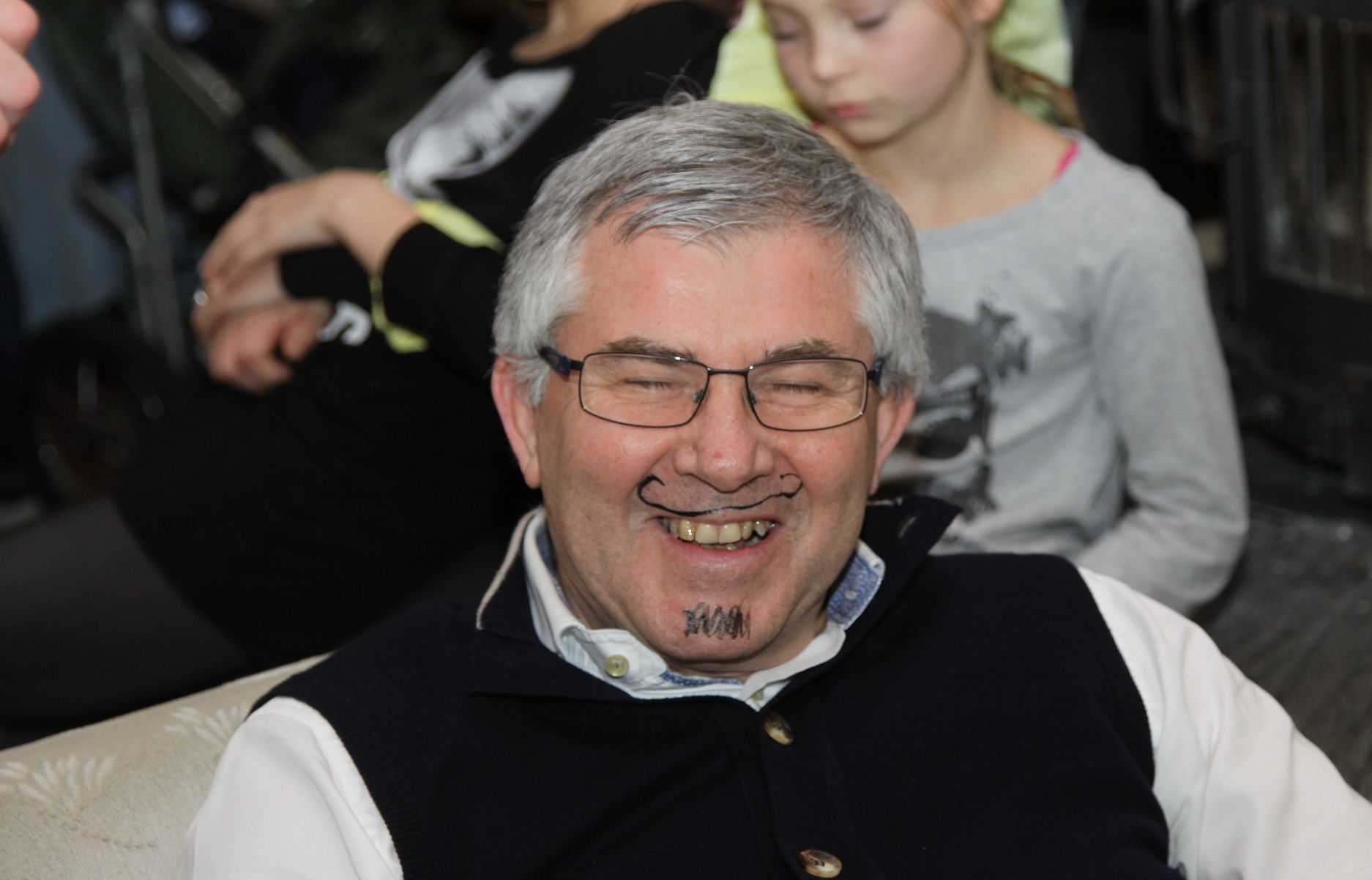 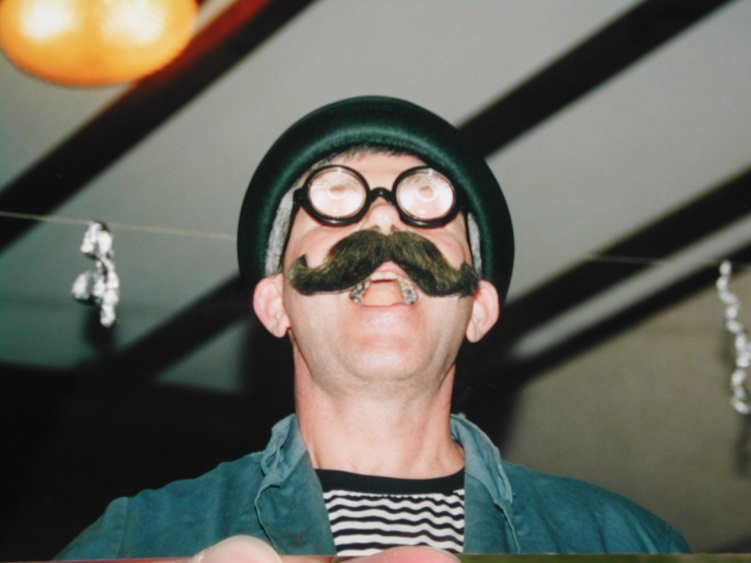 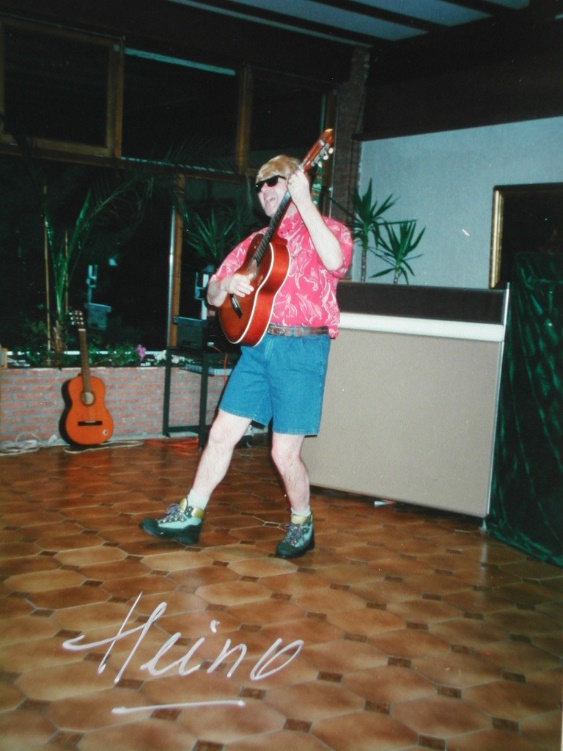 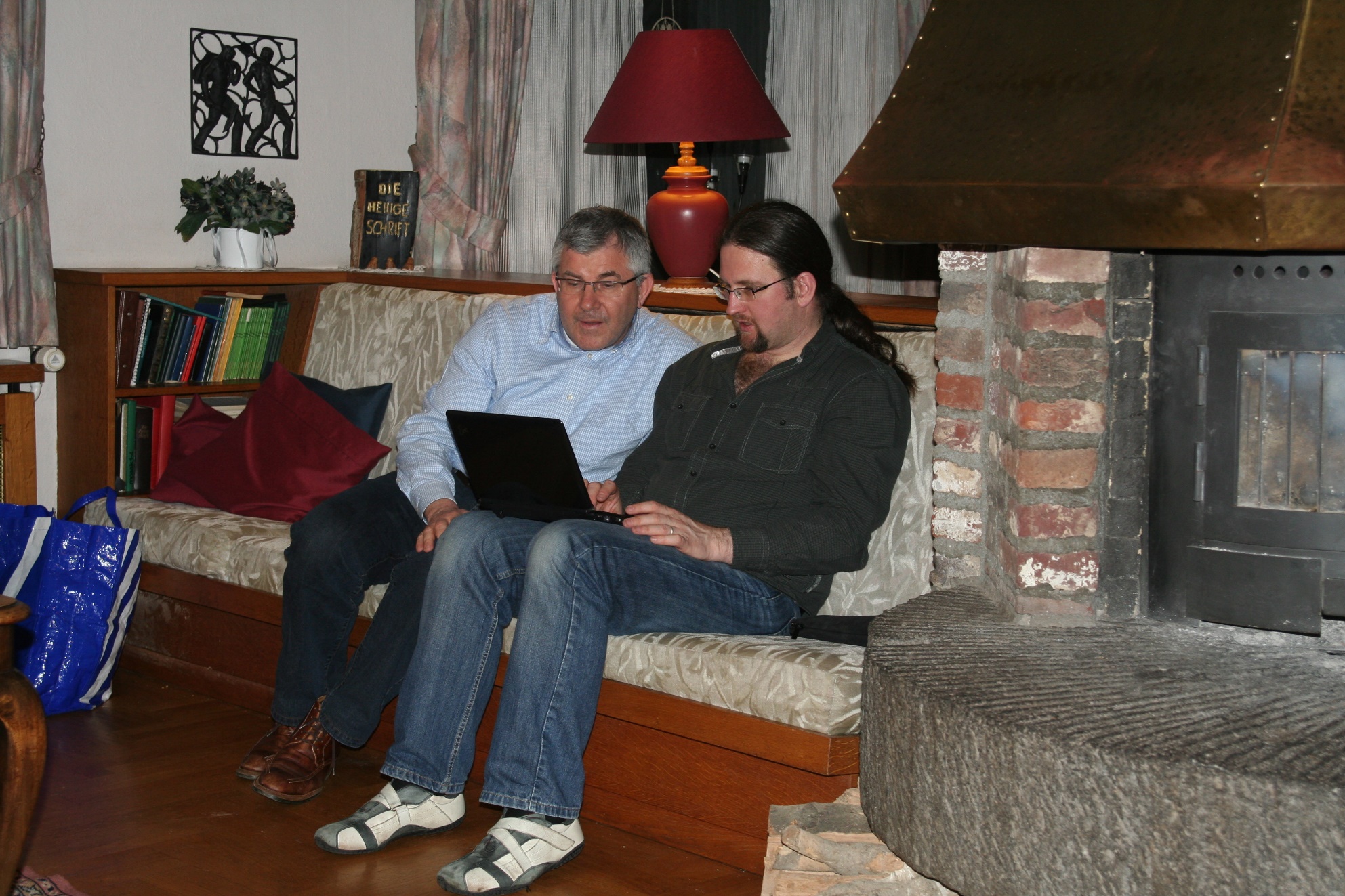 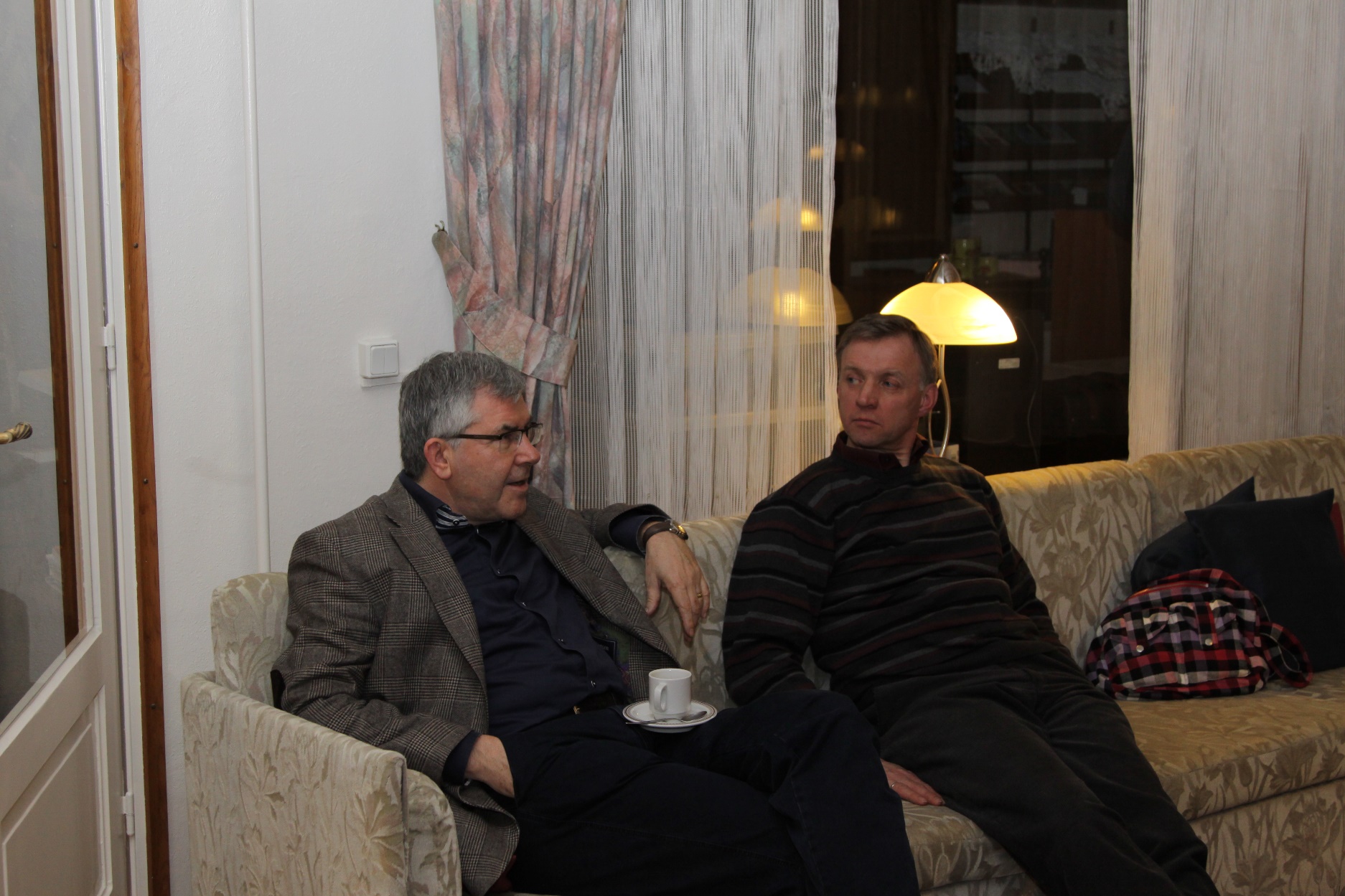 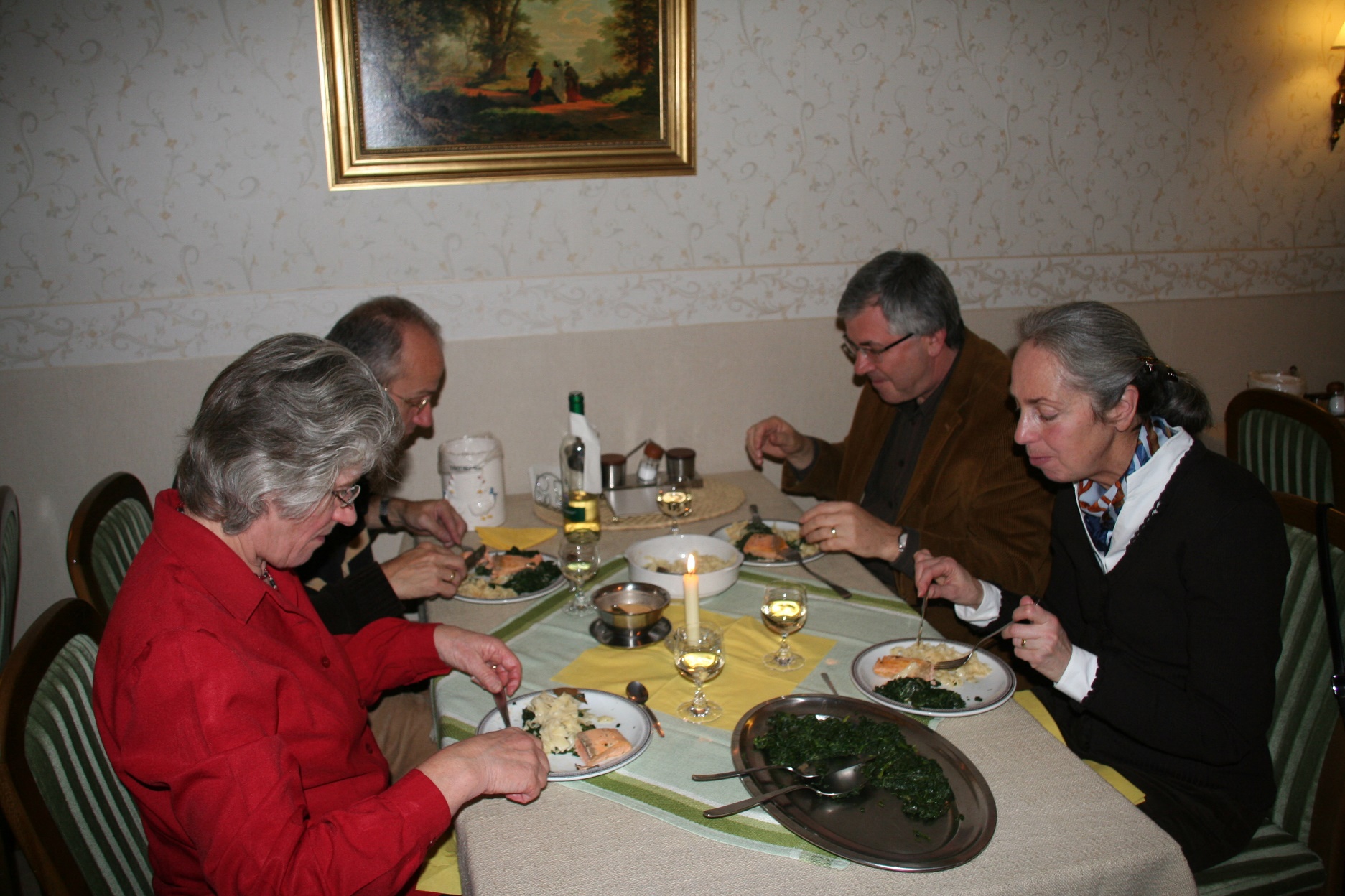 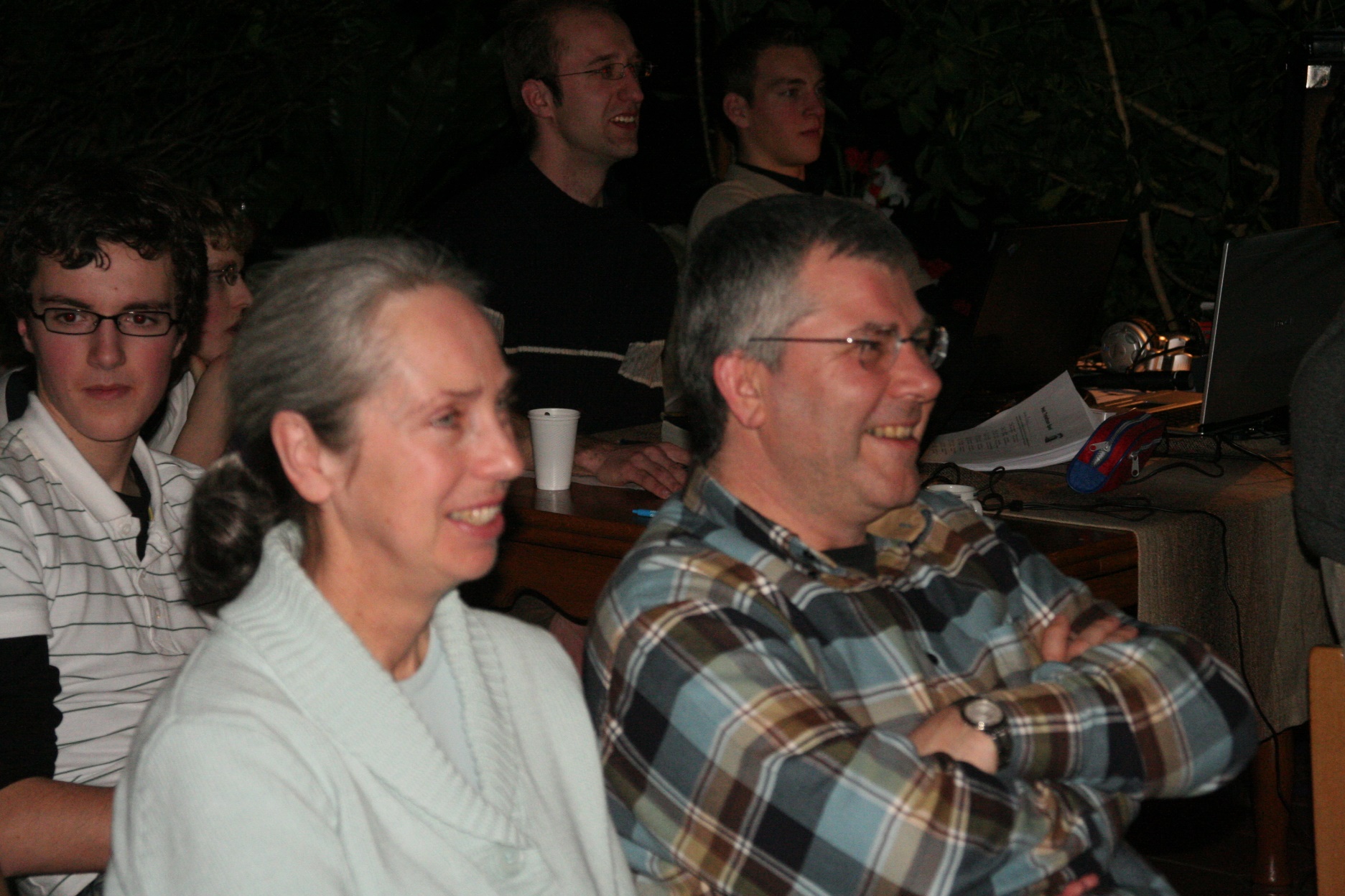 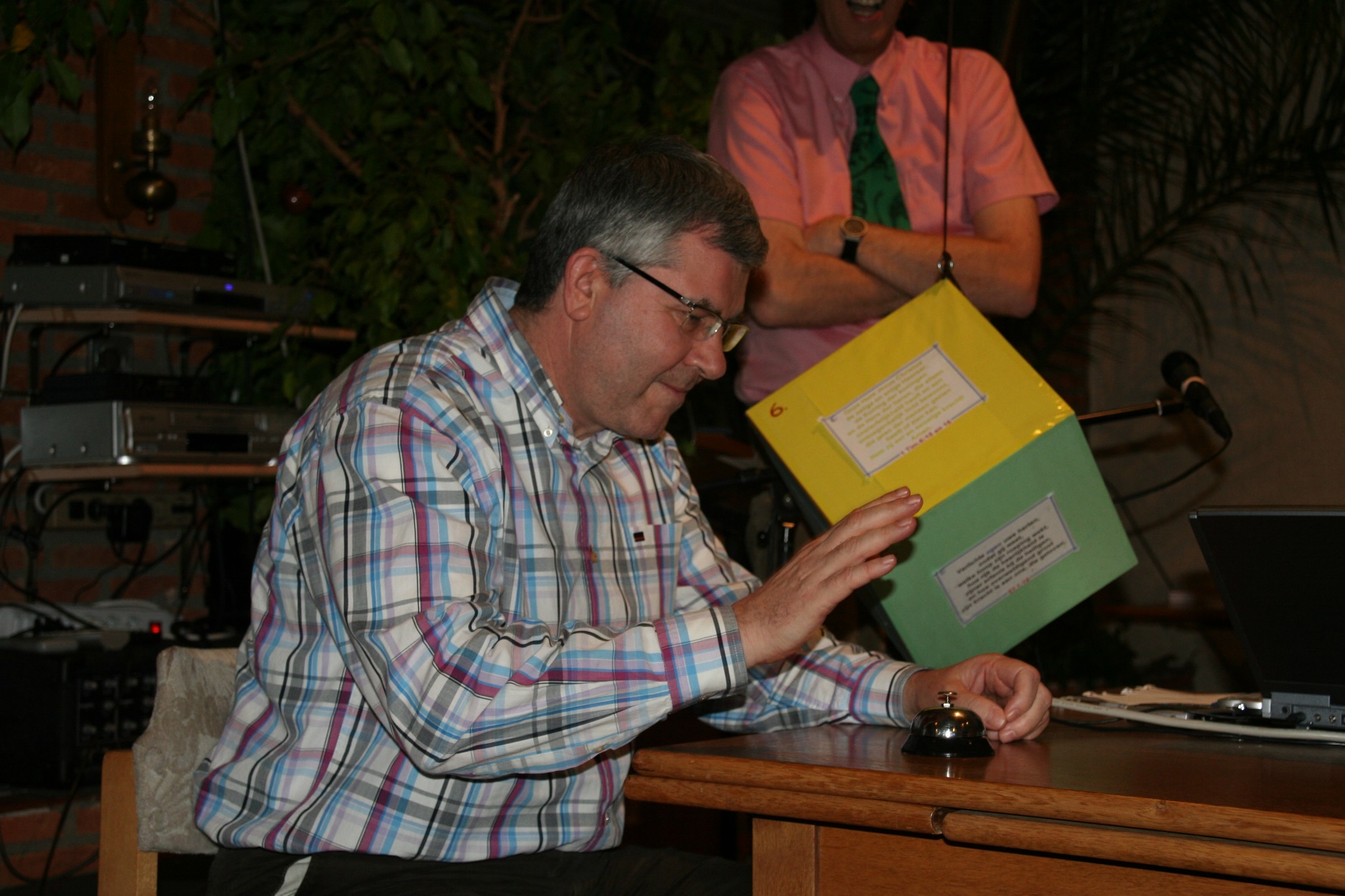 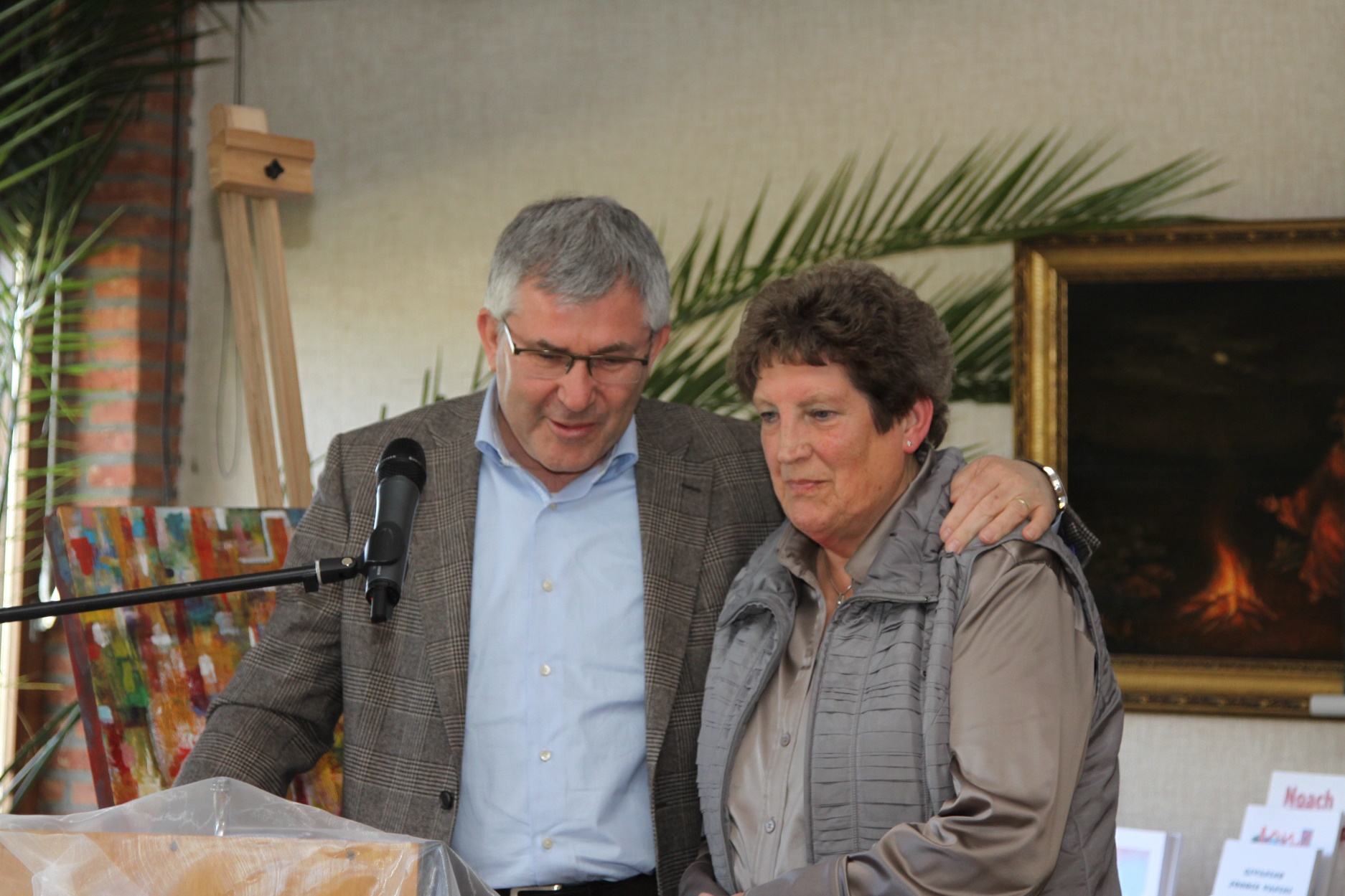 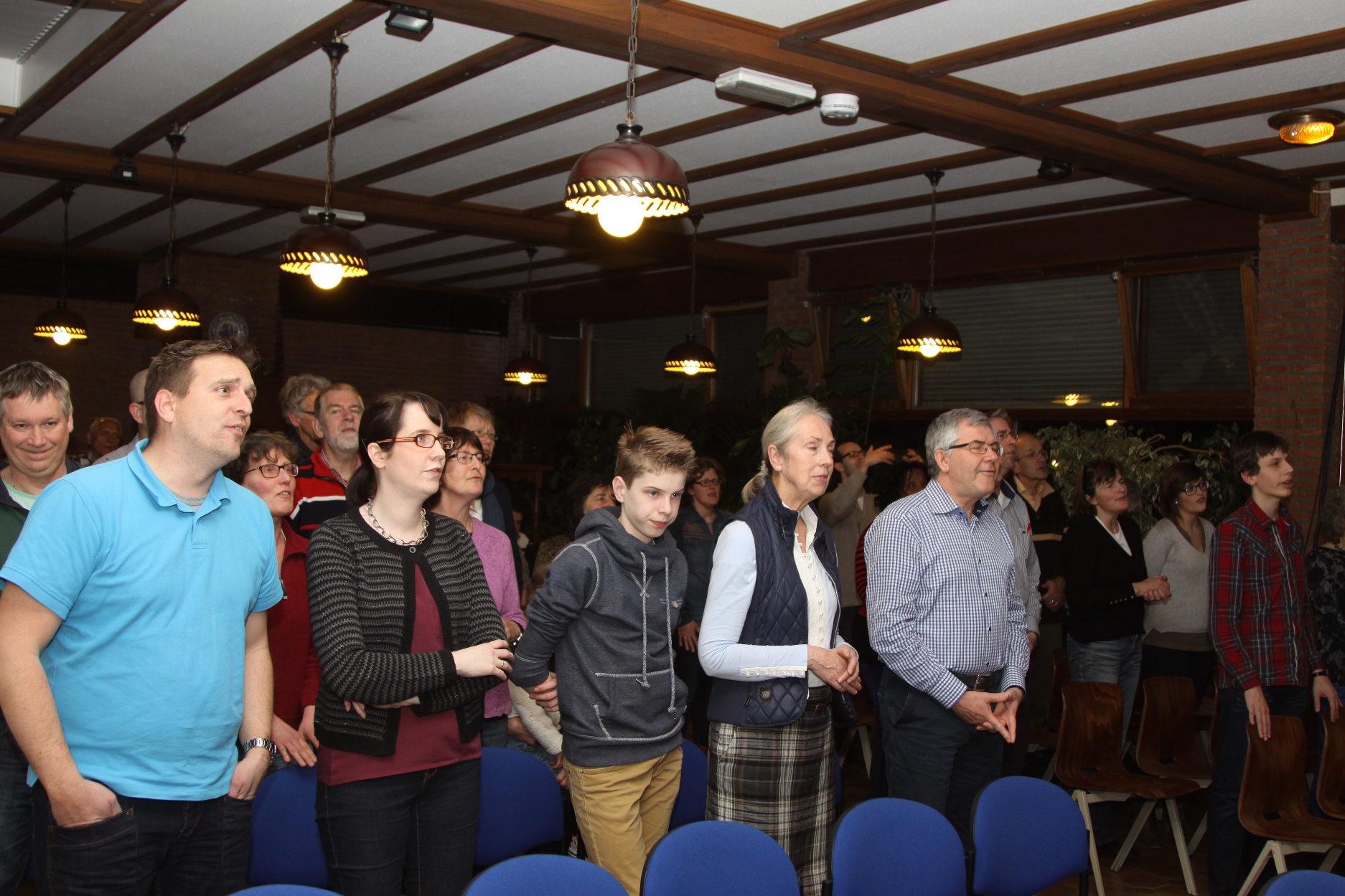 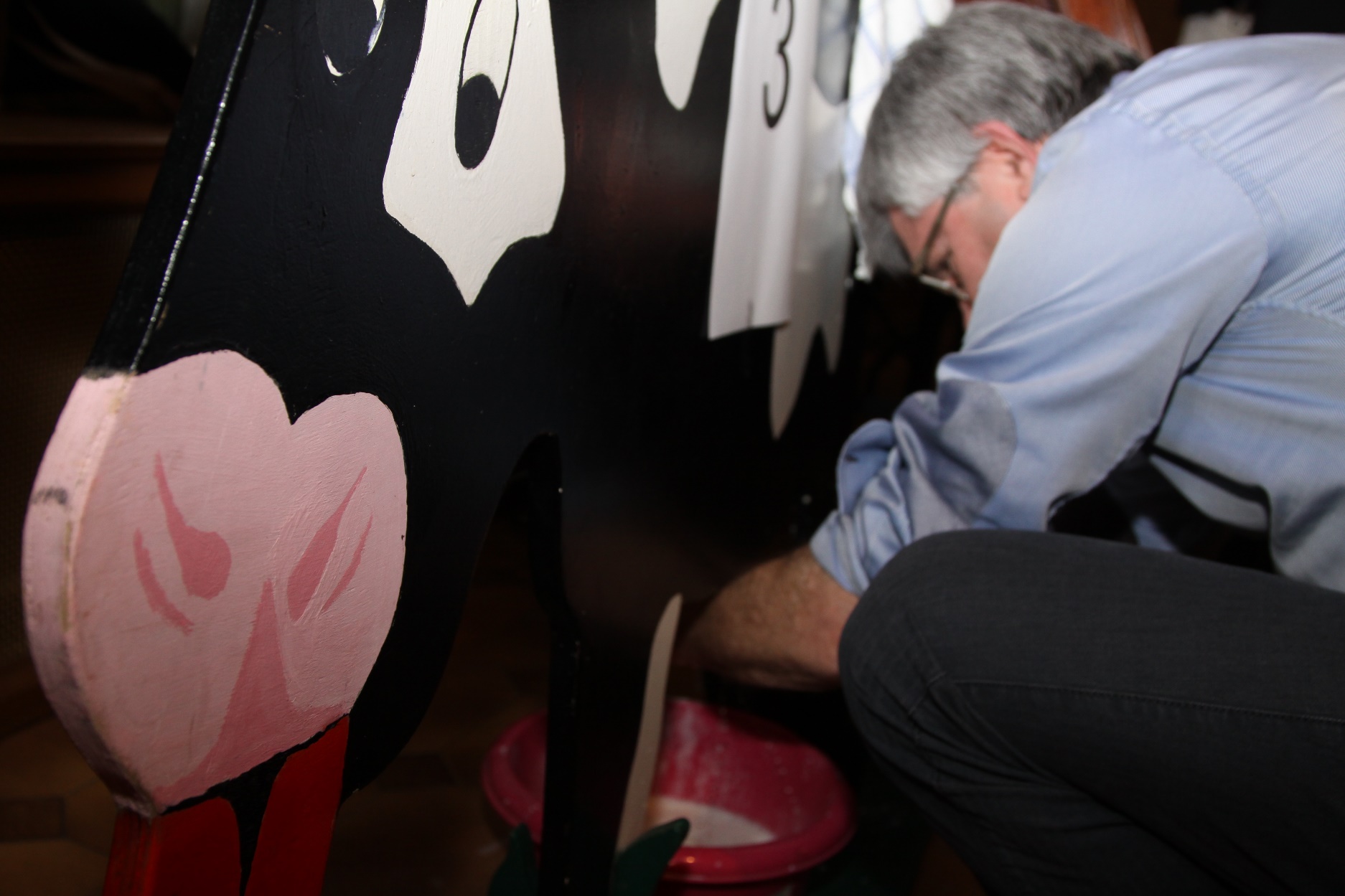 Samen als huisgezin vanGod genieten
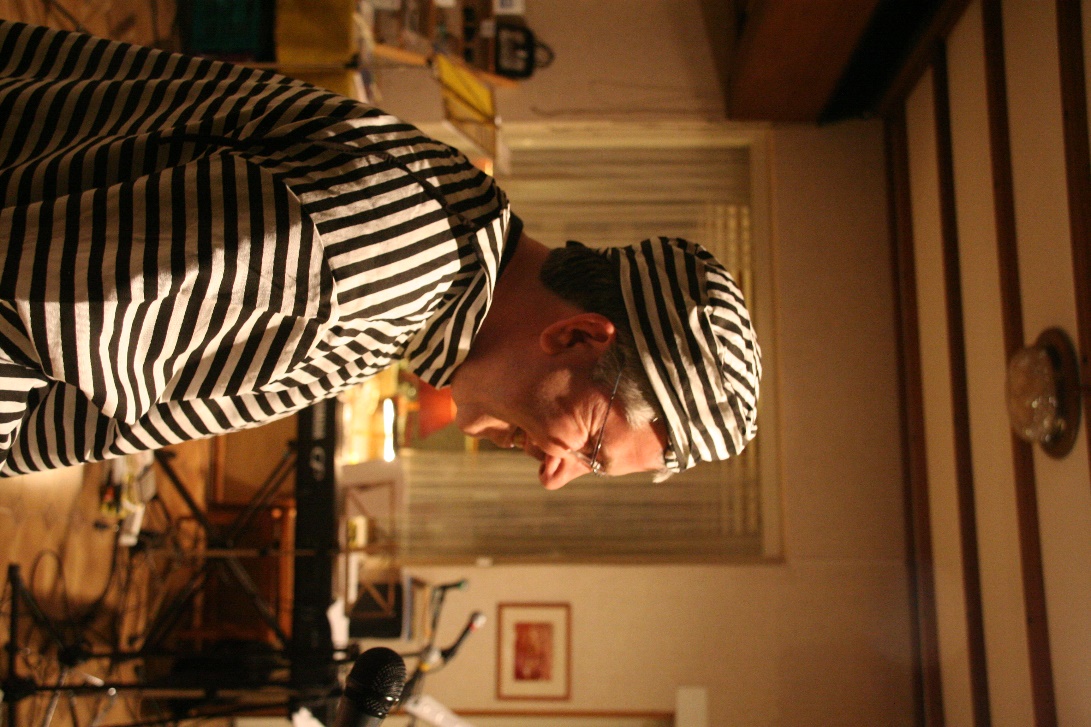 Vieren
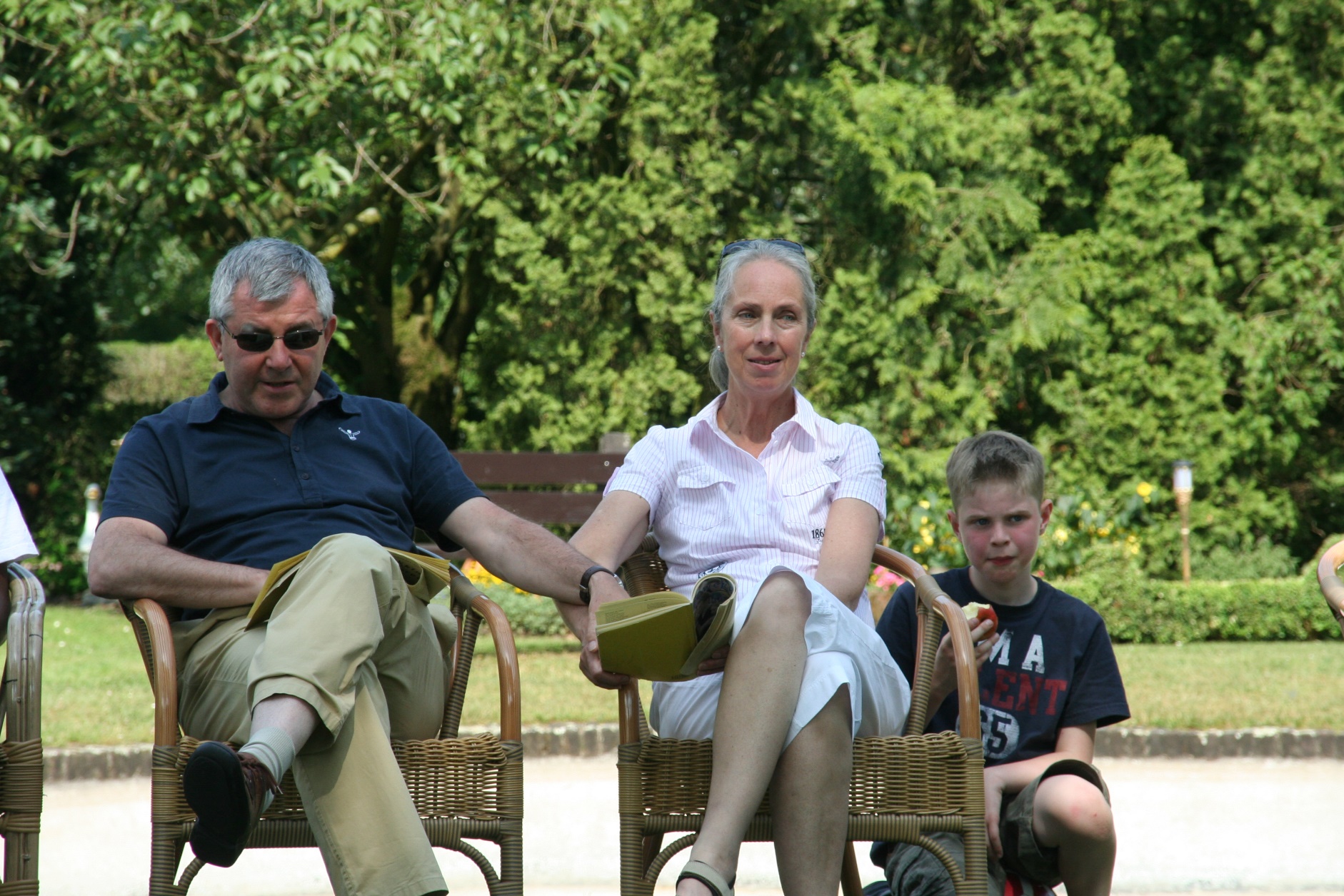 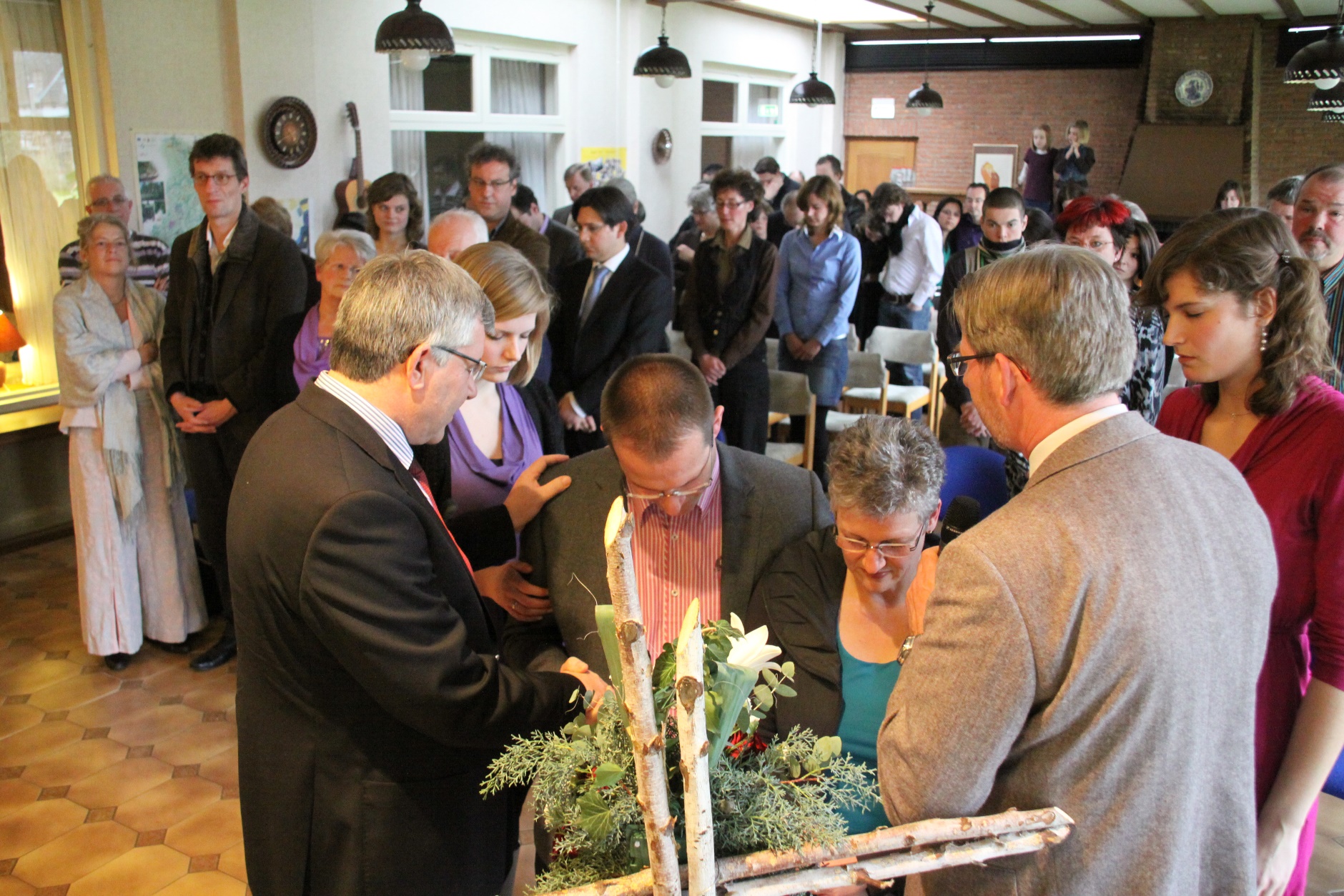 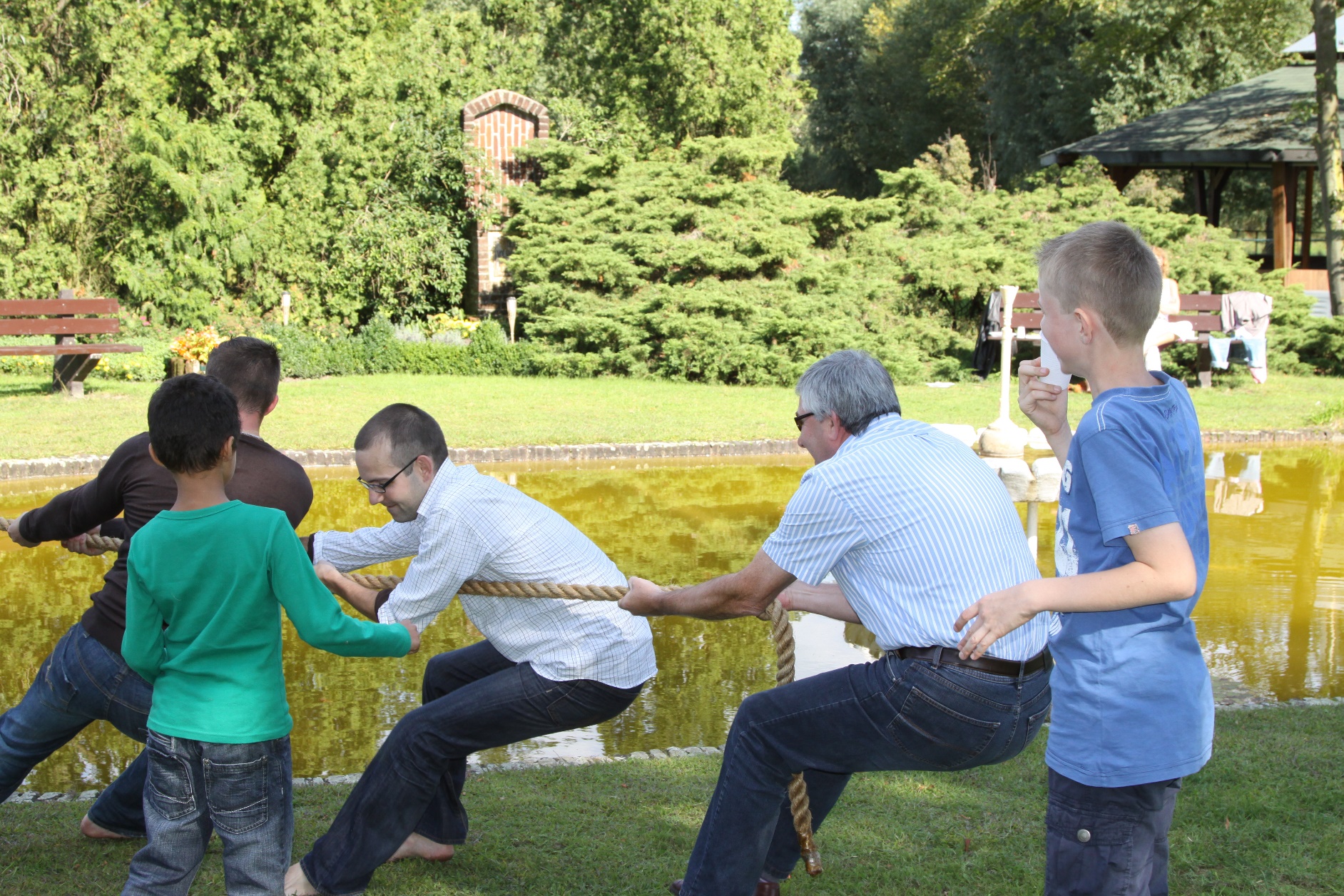 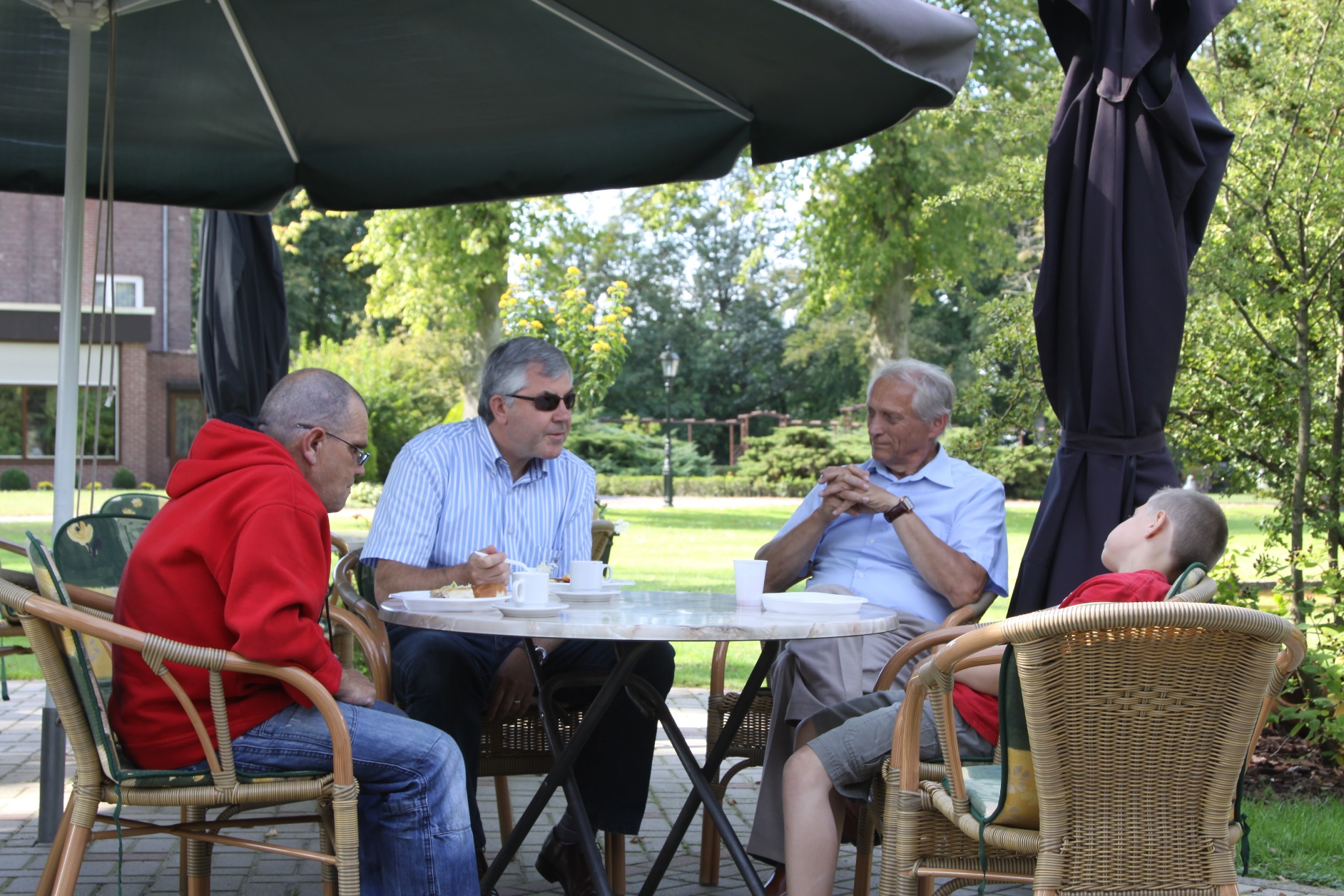 Samen als huisgezin vanGod genieten
Samen God zoeken tijdens de
Vastendagen…
Vastendagen
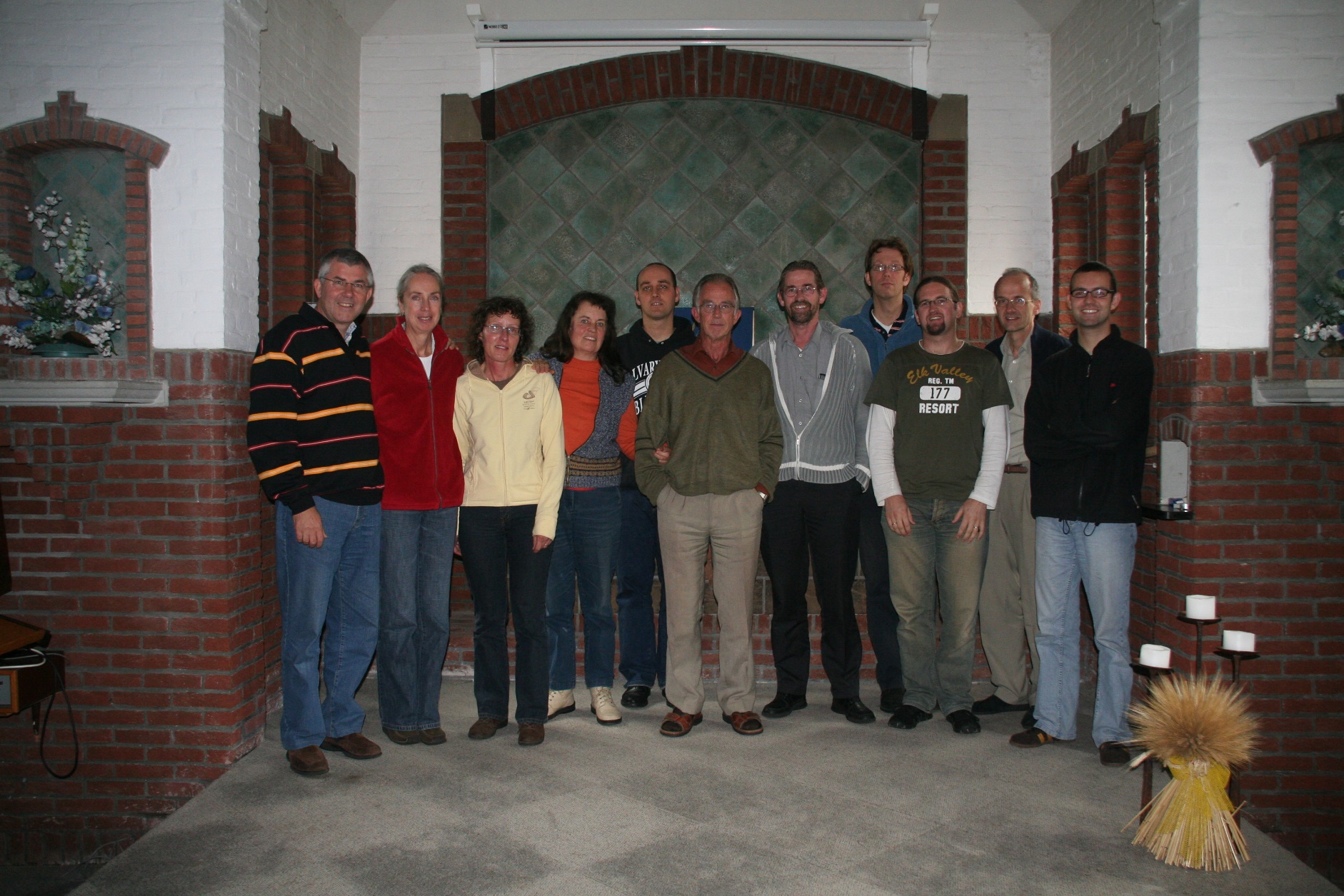 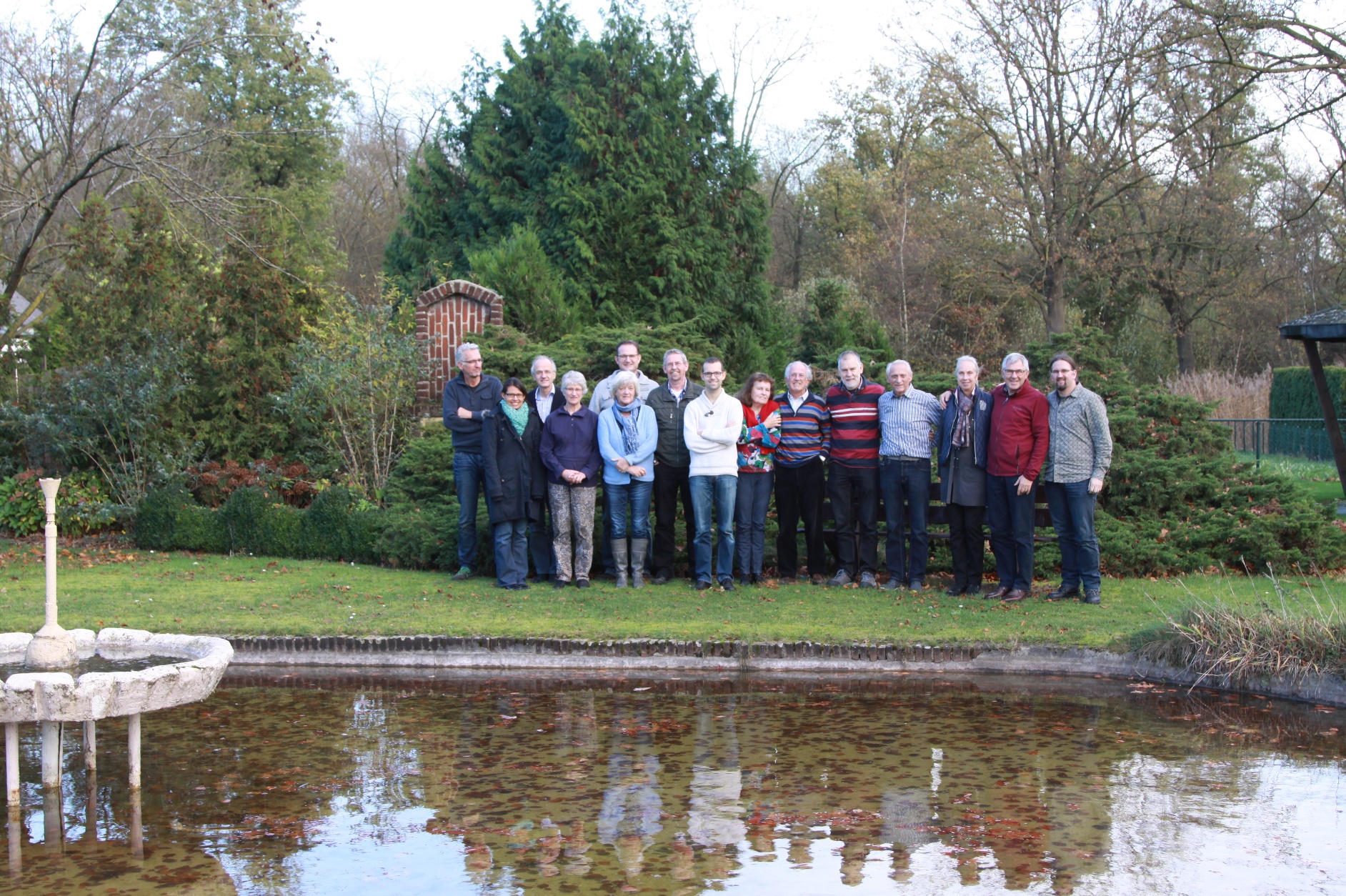 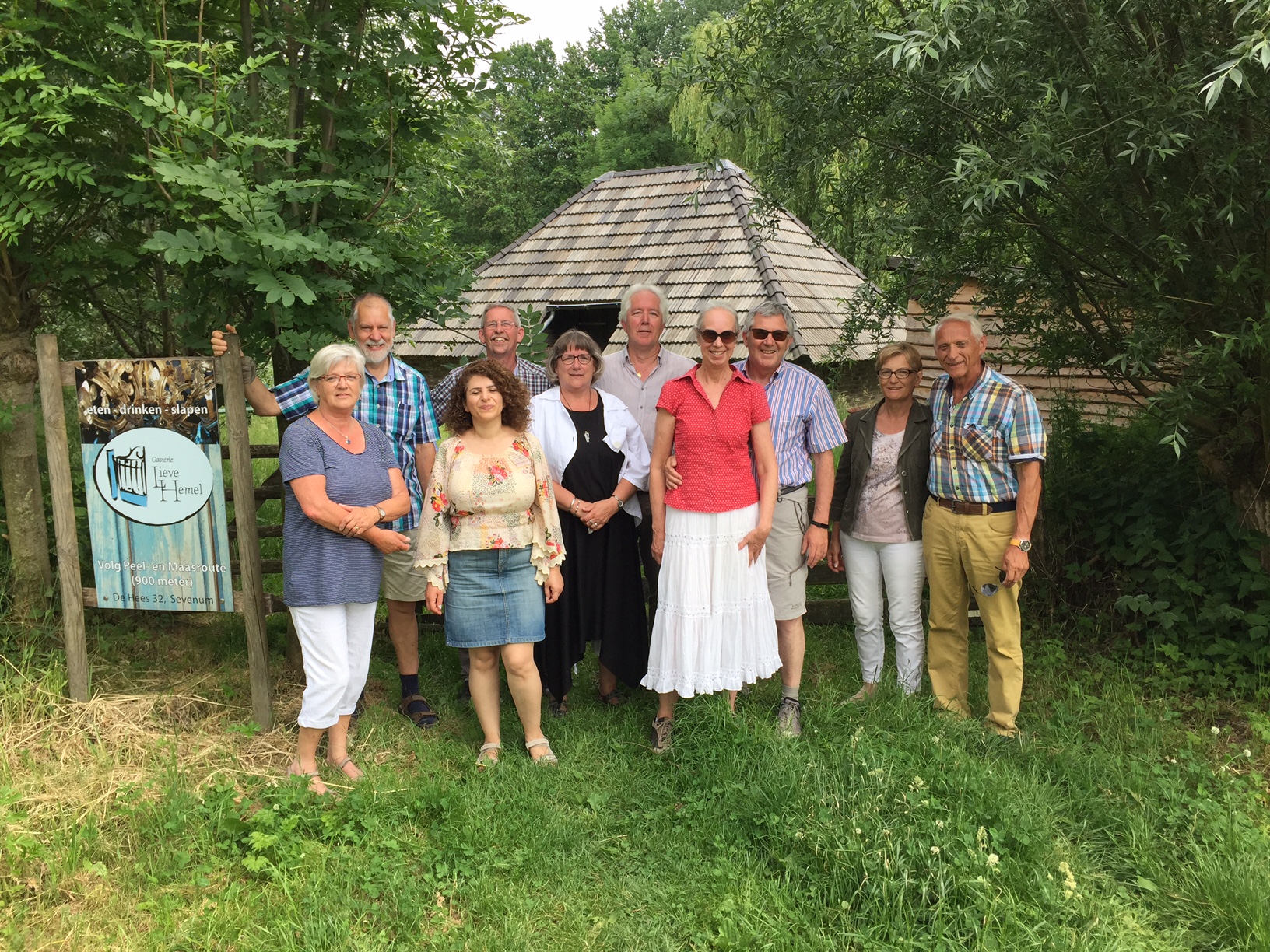 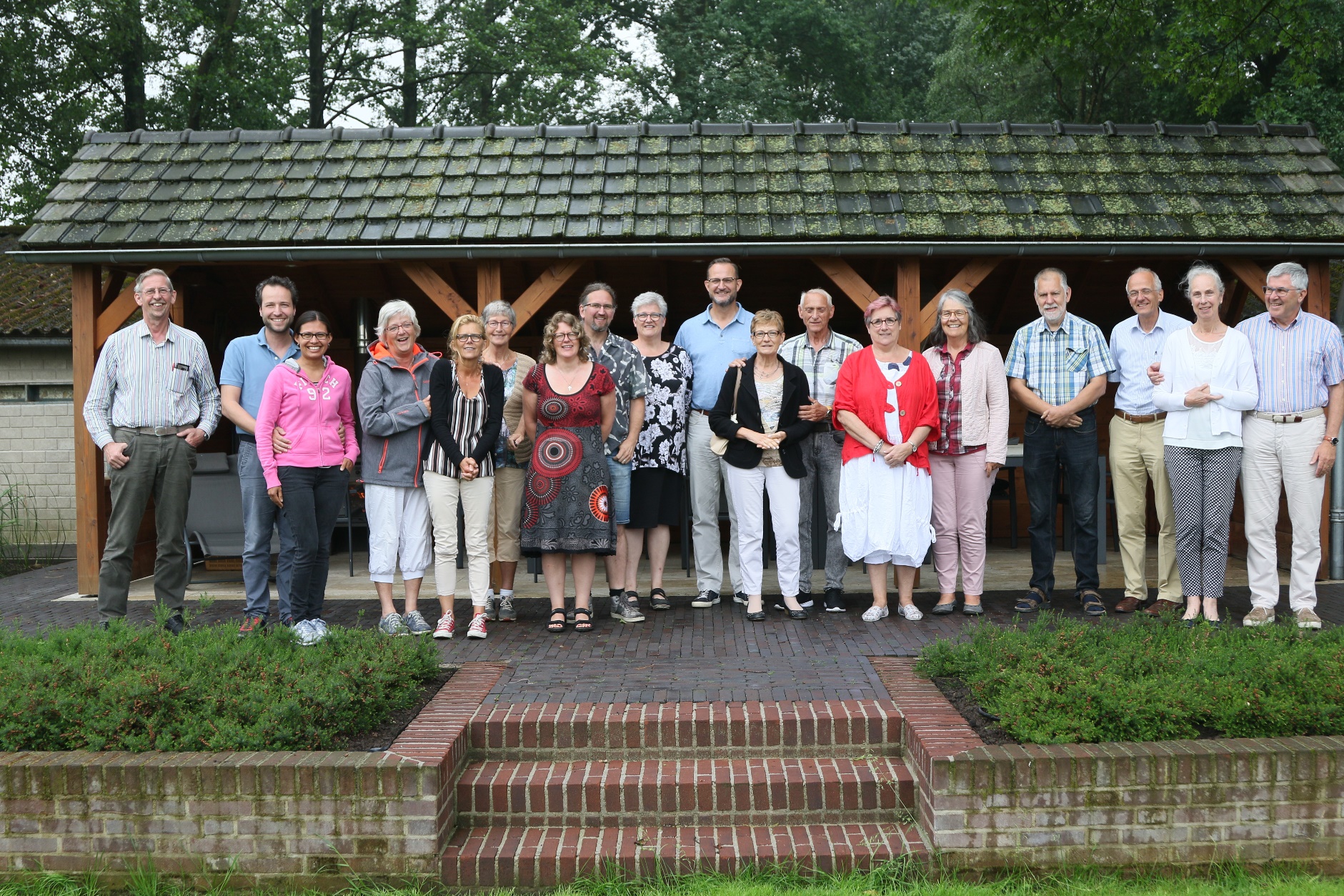 Samen God zoekenmetgebedenvasten
Vastendagen
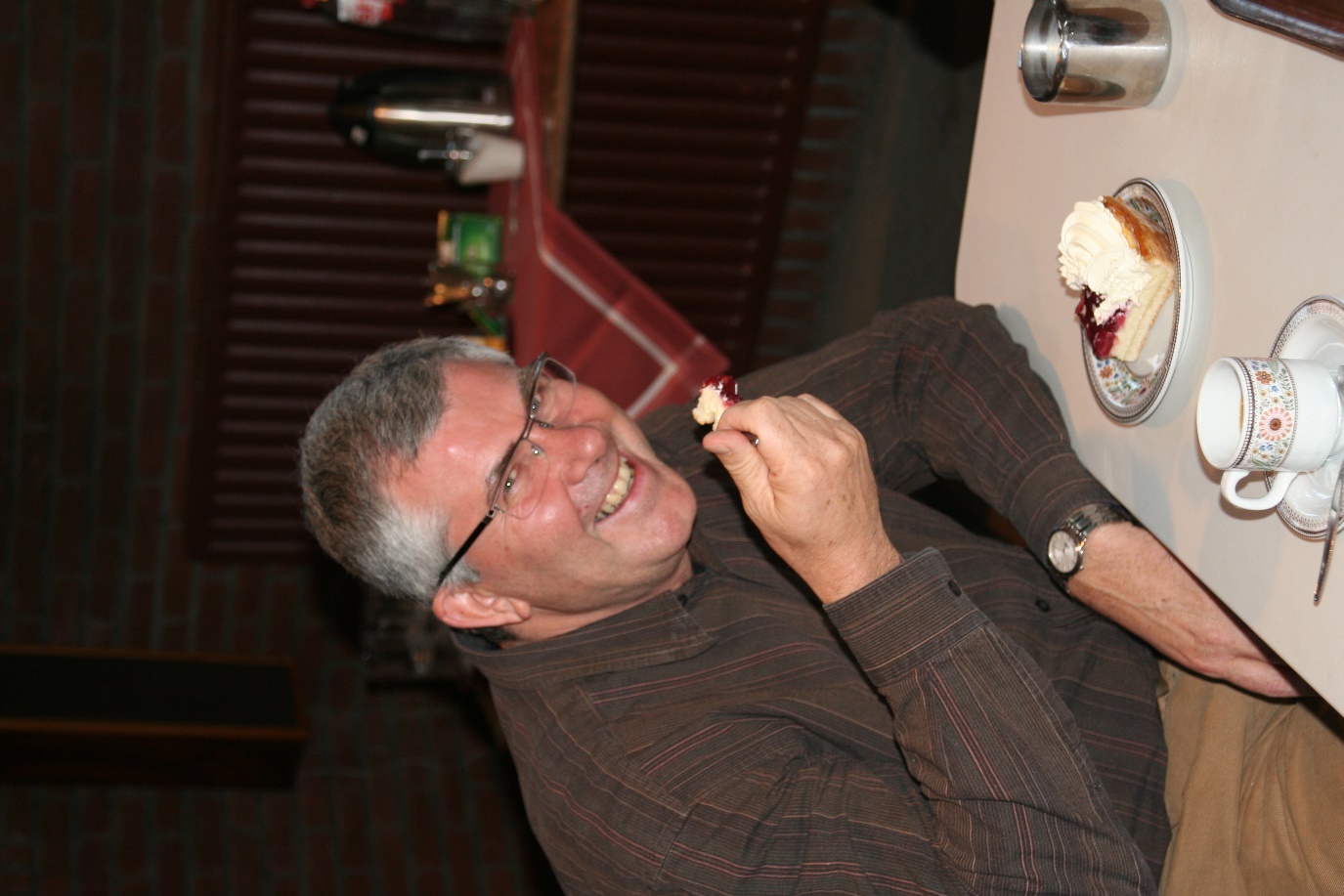 Samen God zoekenmetgebedenvasten
Vastendagen
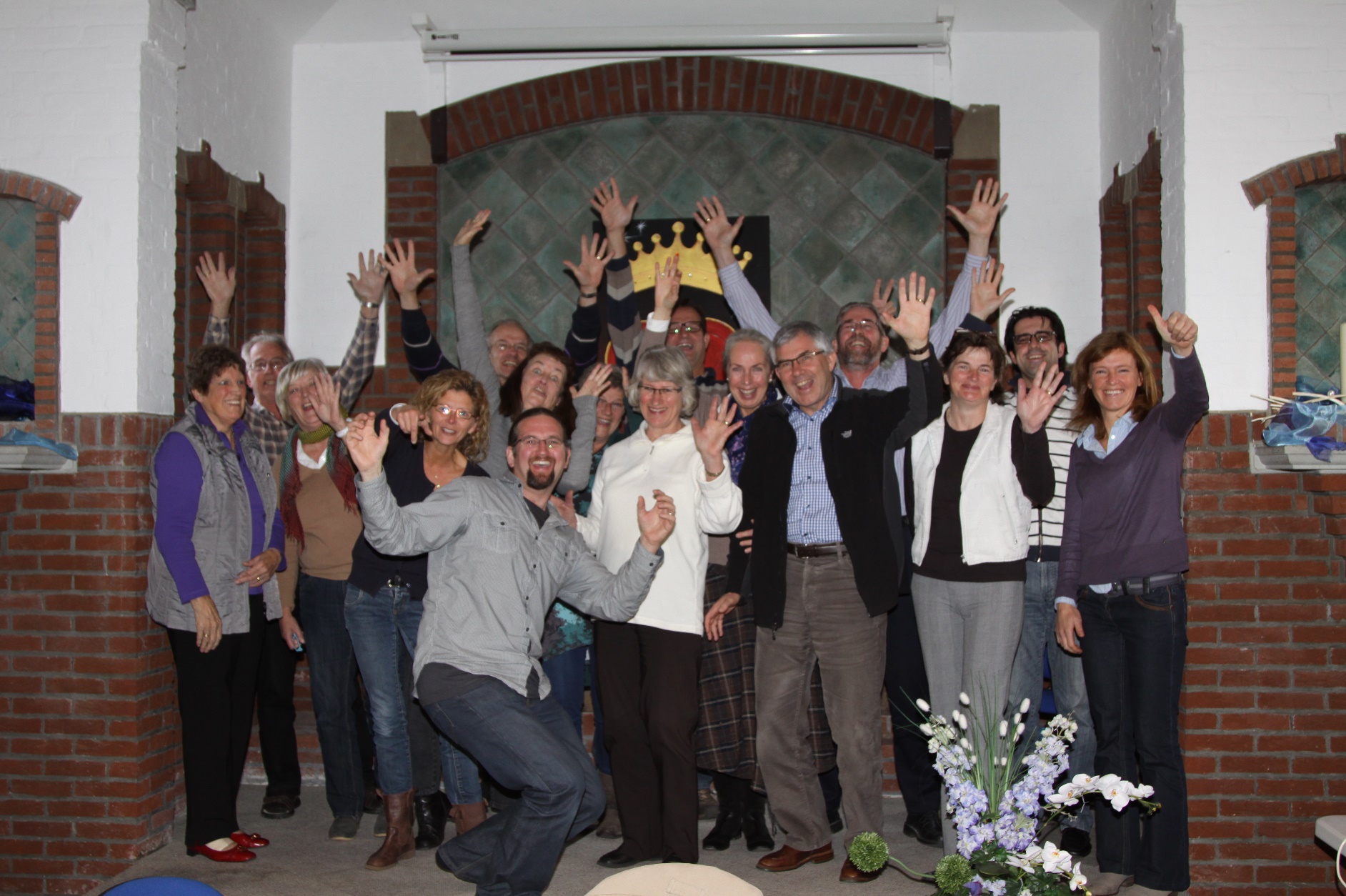 Samen God zoekenmetgebedenvasten
Miel en Rietje, bedankt!
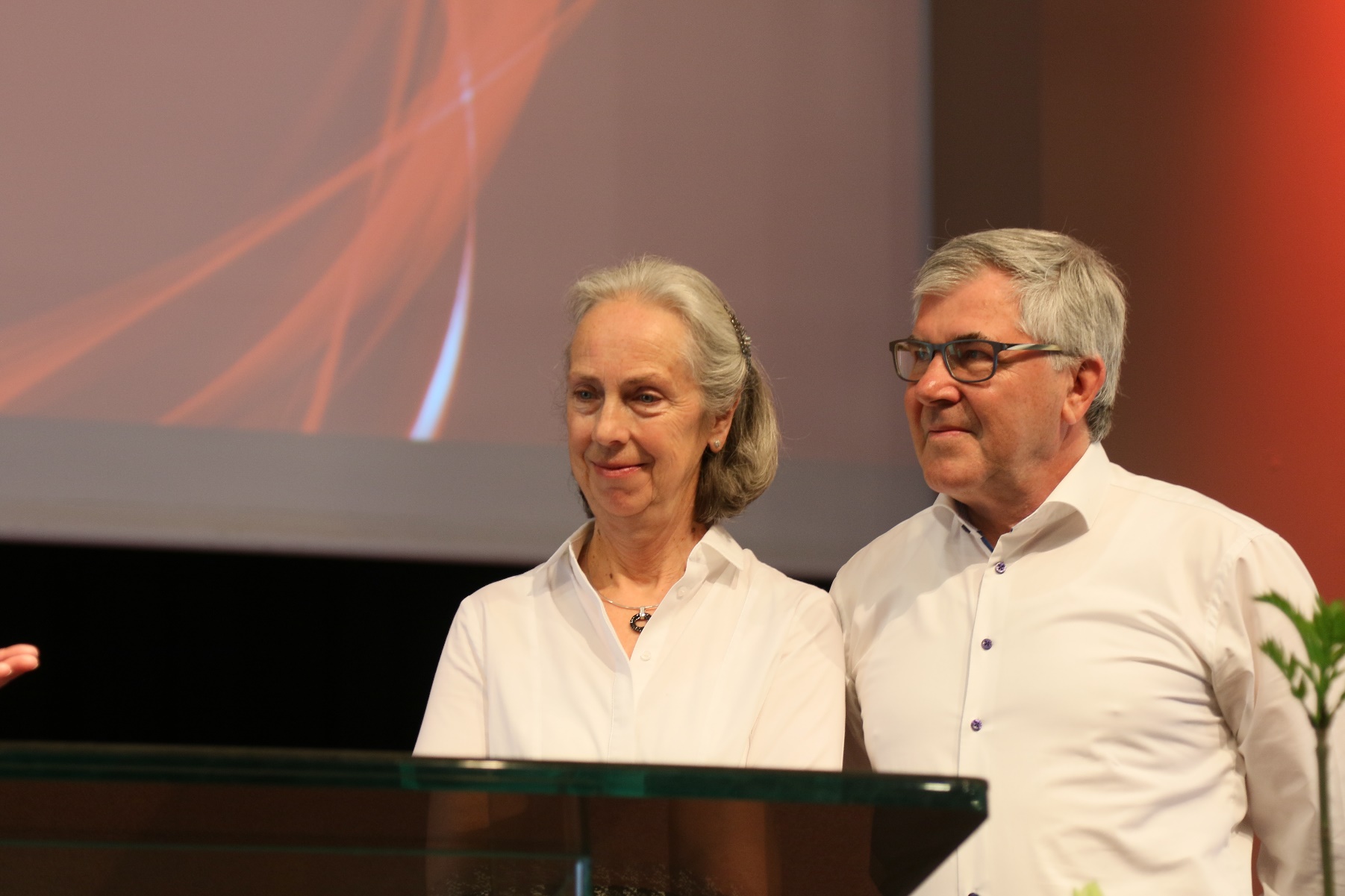 Dit is slechts een klein overzicht van een paar foto’s die lang niet alles laten zien van wat Miel en Rietje doen en betekenen voor de gemeente. Veel is juist niet zichtbaar. 

Bedankt Miel en Rietje!